Certificate in Digital Applications – Level 02
Animation Guides for Intro, Weather and Outros.
Unit 02 – Multimedia Presentation
ICT Dept
Animation Walkthrough Guide
There are 12 different kinds of Animation you can use for Objects in Flash and you will need to use a range of them for your Introduction Animation, your Weather Forecast and your Outro Animations. 
Listed below are the links to the guides for different way you can have your objects animate, practice each stage and follow the instructions as best as possible.
4 – How to Zoom In and Out of an Object
3 – How to Add more Objects
1 – How to Make an Object Move (Tween)
2 – How to make objects stand still to the end
8 – How to Save the Animation
7 – How to Make an Object Fade on and Off
5 – How to make and Object Swing
6 – How to Make an Object Spiral
12 – How to
11 – How to
9 – How to
10 – How to
1 - Animation Walkthrough Guide - Tweening
Task 1: How to Make an Object Move (Classic Tween)
The first stage of any animation in Flash is how to move things from A to B. There are multiple ways of doing this, the most popular being Motion Tween, Shape Tween and Classic Tween.
The first thing you are faced with in Flash is the Dialog box, if this is a new animation then you should choose  Flash File (ActionScript 3.0)
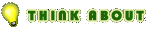 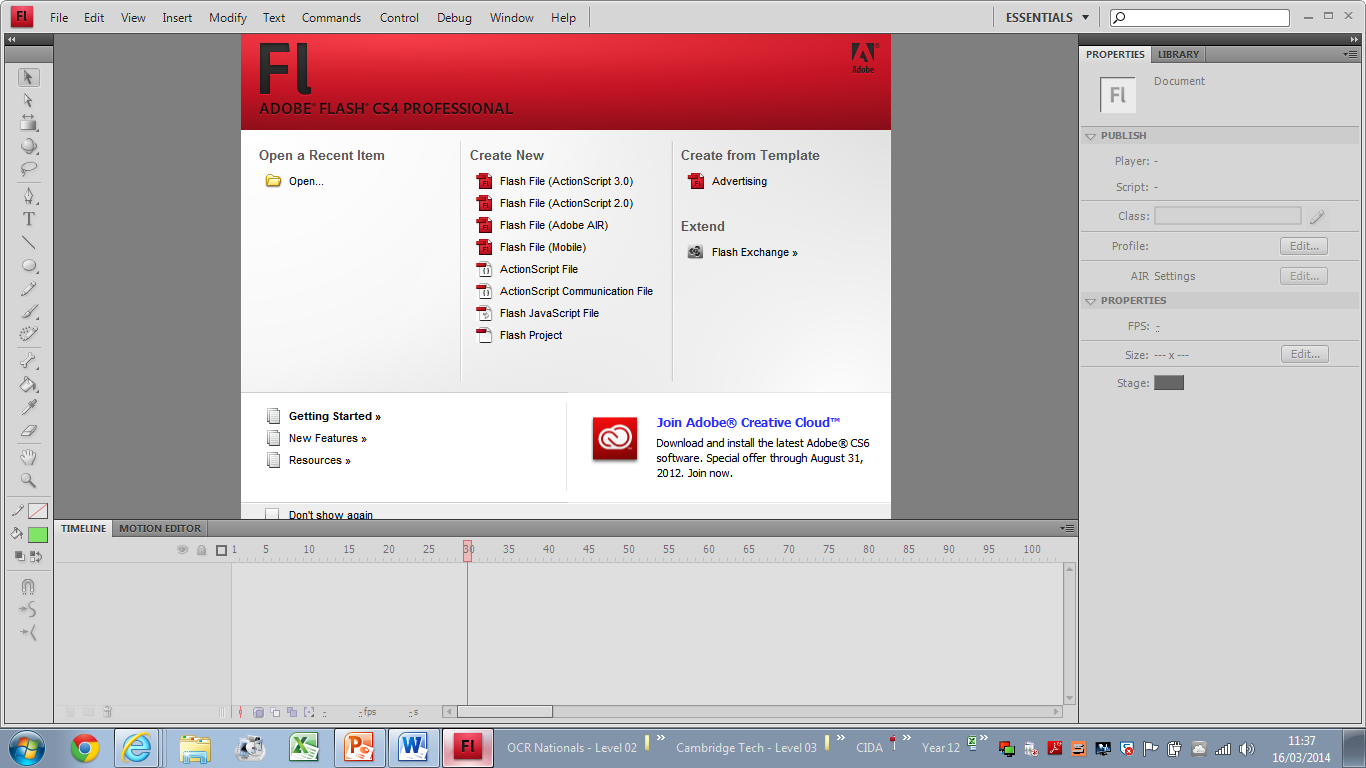 1 - Animation Walkthrough Guide - Tweening
Task 1: How to Make an Object Move (Classic Tween)
Step 2 – A large white area will appear, this is your frame, everything within the white area will be saved, everything outside will not.
You will be working with several things in here so get used to the language used.
Layers will be down in the bottom right.
Library will be on the right hand side.
Toolbar should be on the left hand side.
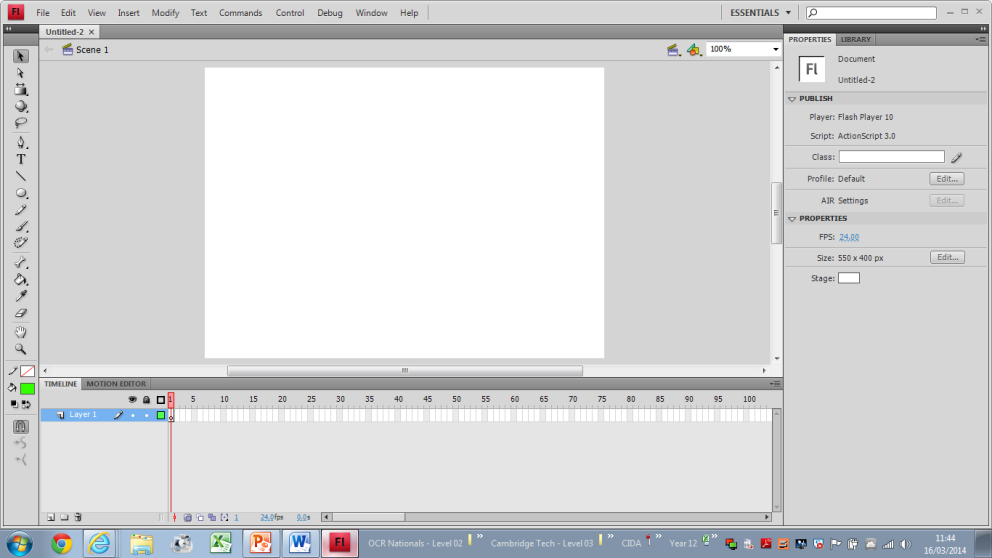 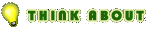 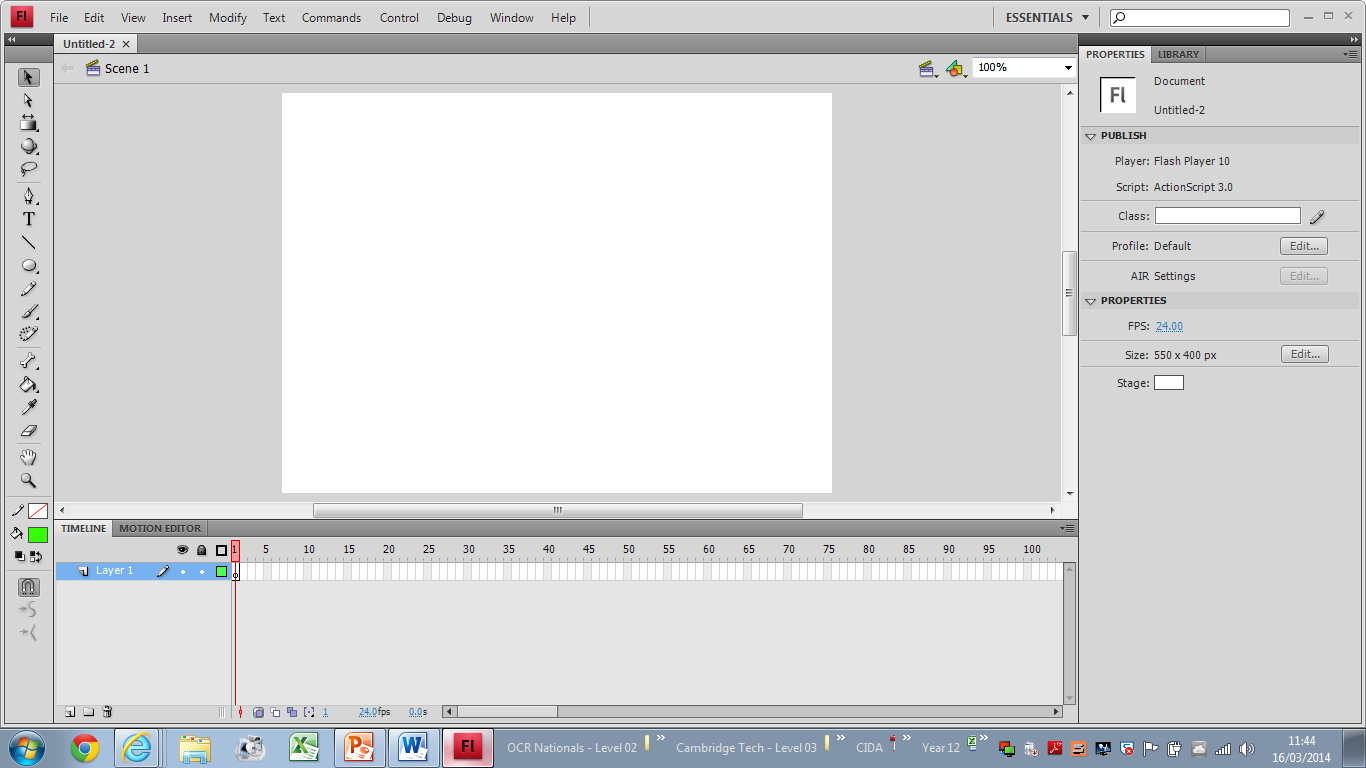 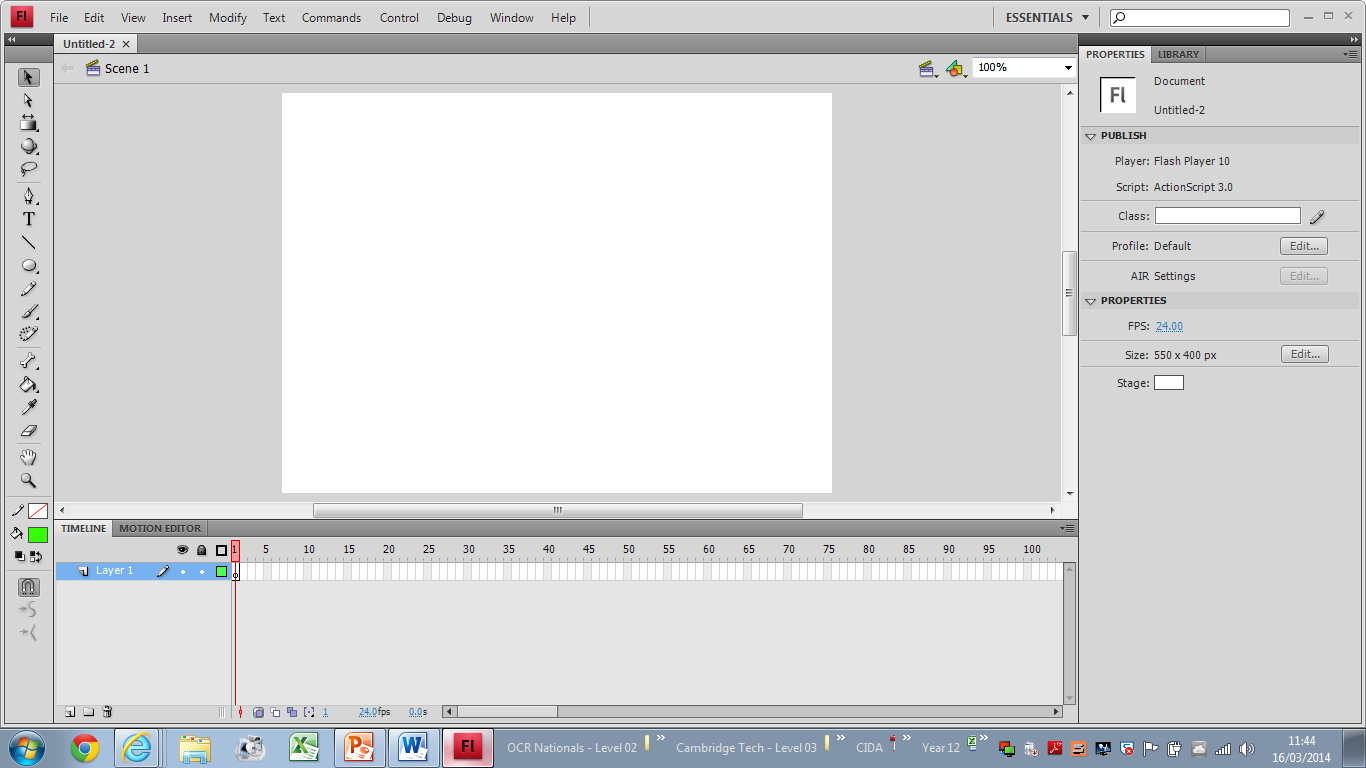 1 - Animation Walkthrough Guide - Tweening
Task 1: How to Make an Object Move (Classic Tween)
Step 3 – At the top of the Screen, click on Insert and then select New Symbol.

A box should pop up asking you what to call it. Give it an appropriate name that you will remember throughout this production, we will start with our In The News by-line text (Company Slogan).

Then choose Graphic from the Type drop down menu.
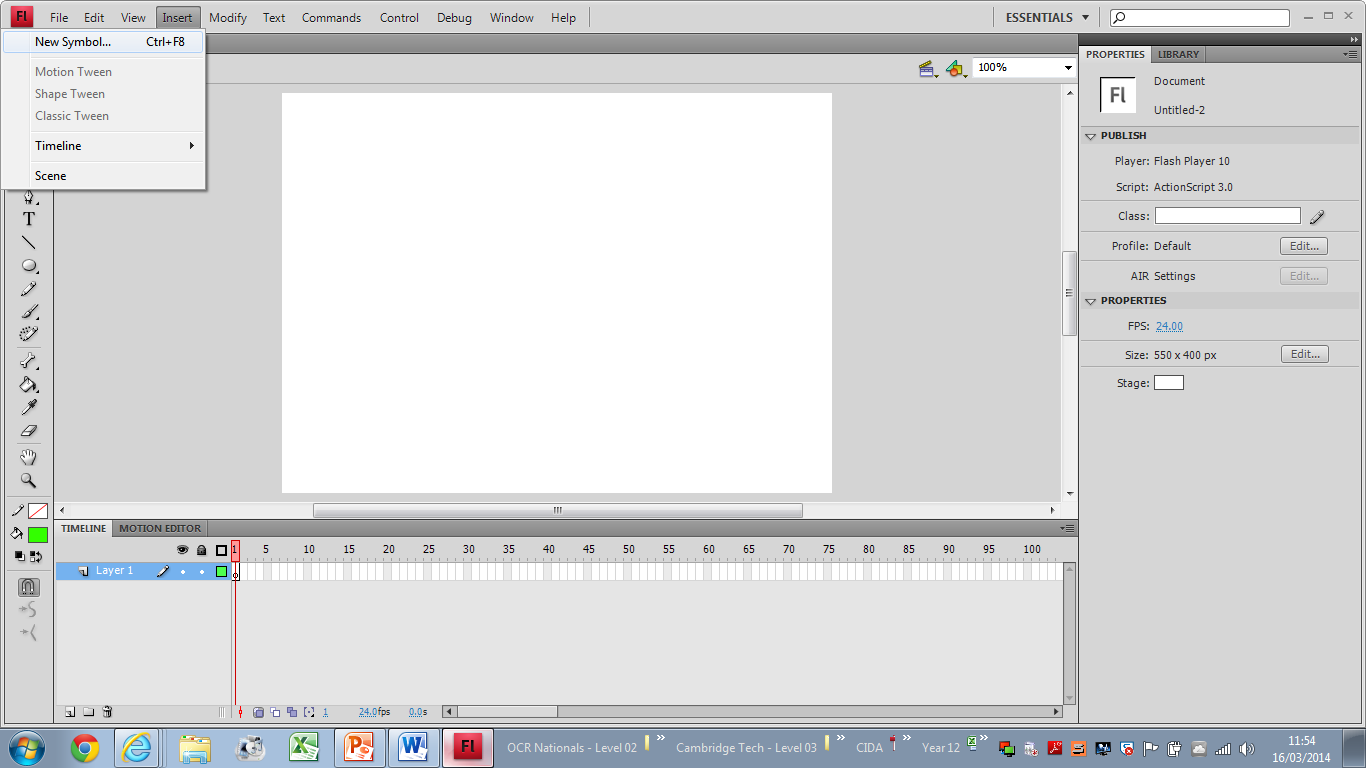 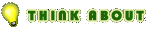 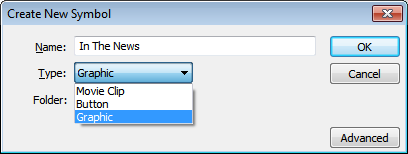 1 - Animation Walkthrough Guide - Tweening
Task 1: How to Make an Object Move (Classic Tween)
Step 4 – Next Select the Text Tool on the left hand side of the screen (or Press the letter T). You can also do this with a shape if you prefer.

In the middle of the screen type the company slogan. It should be something catchy and news related.

It will probably be tiny and not the colour you want but type it anyway.
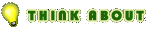 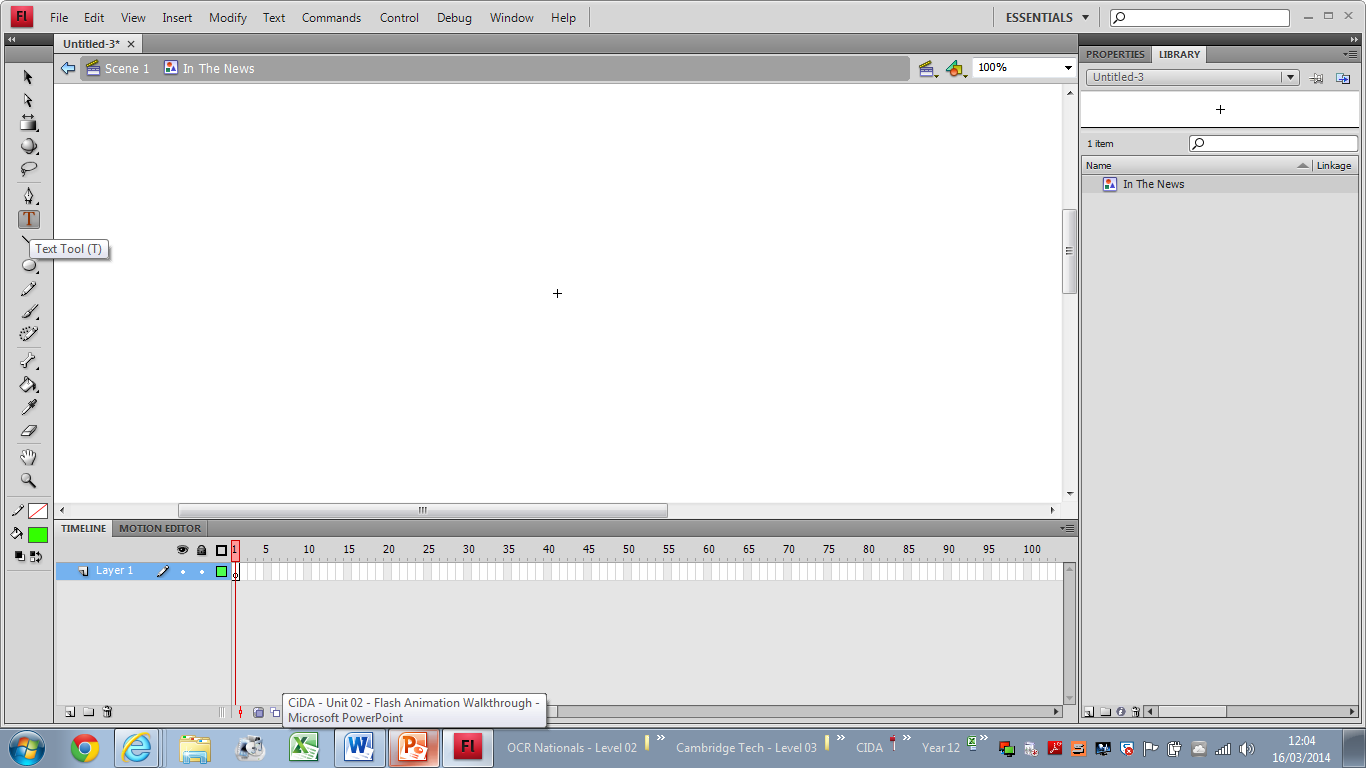 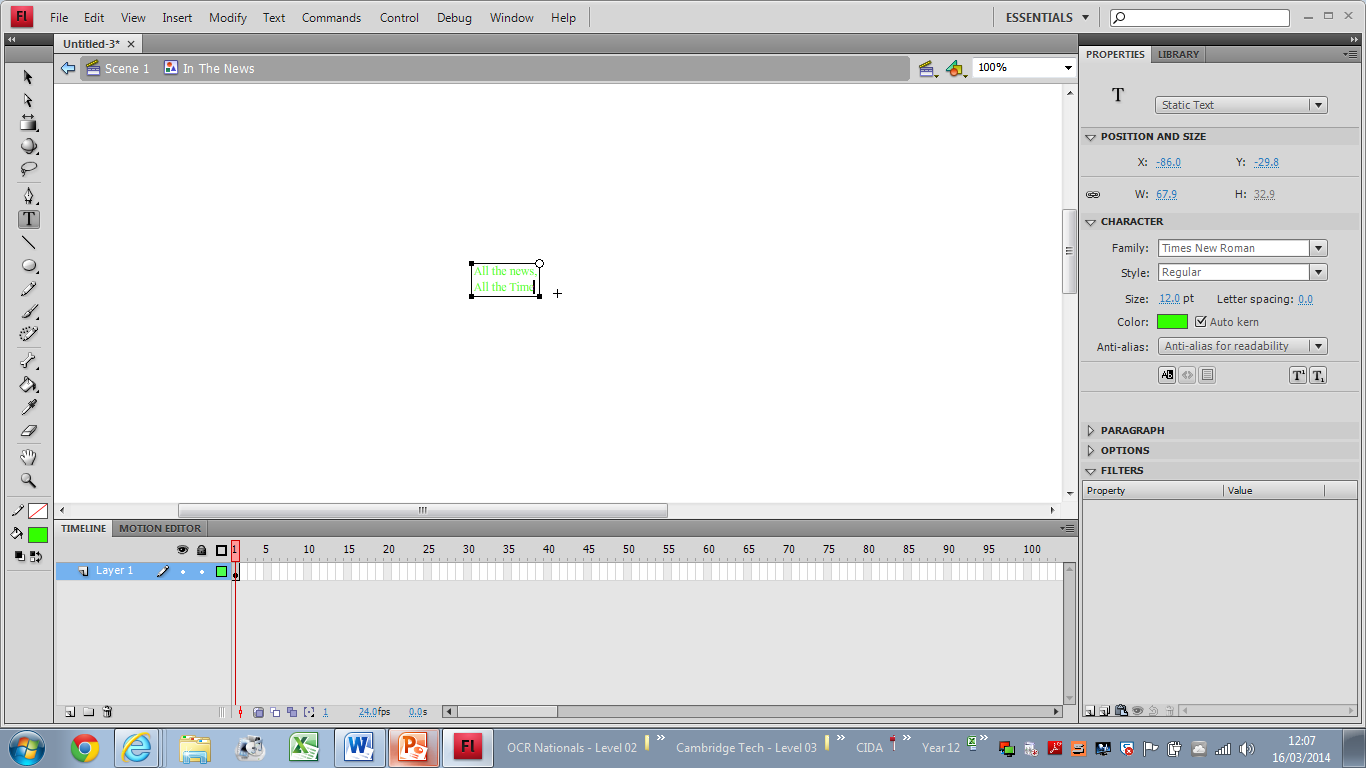 1 - Animation Walkthrough Guide - Tweening
Task 1: How to Make an Object Move (Classic Tween)
Step 5 – On the left hand side of the screen on the Tools bar, click on the top icon, the Selection Tool

On the Right Hand Side of the screen make sure the Properties Panel is open and clicked on.

Next use the Properties to change the
Font Family, 
the Font Size
the Font Colour
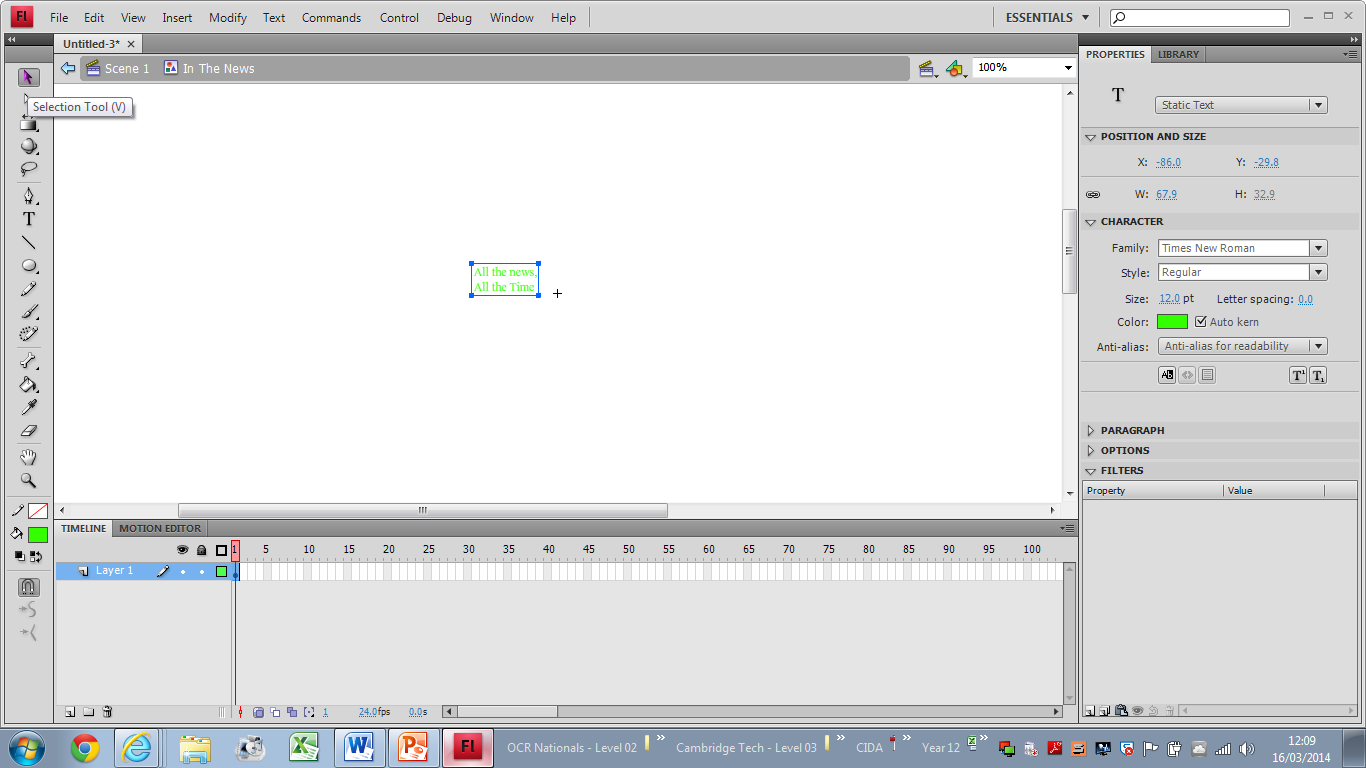 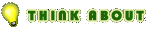 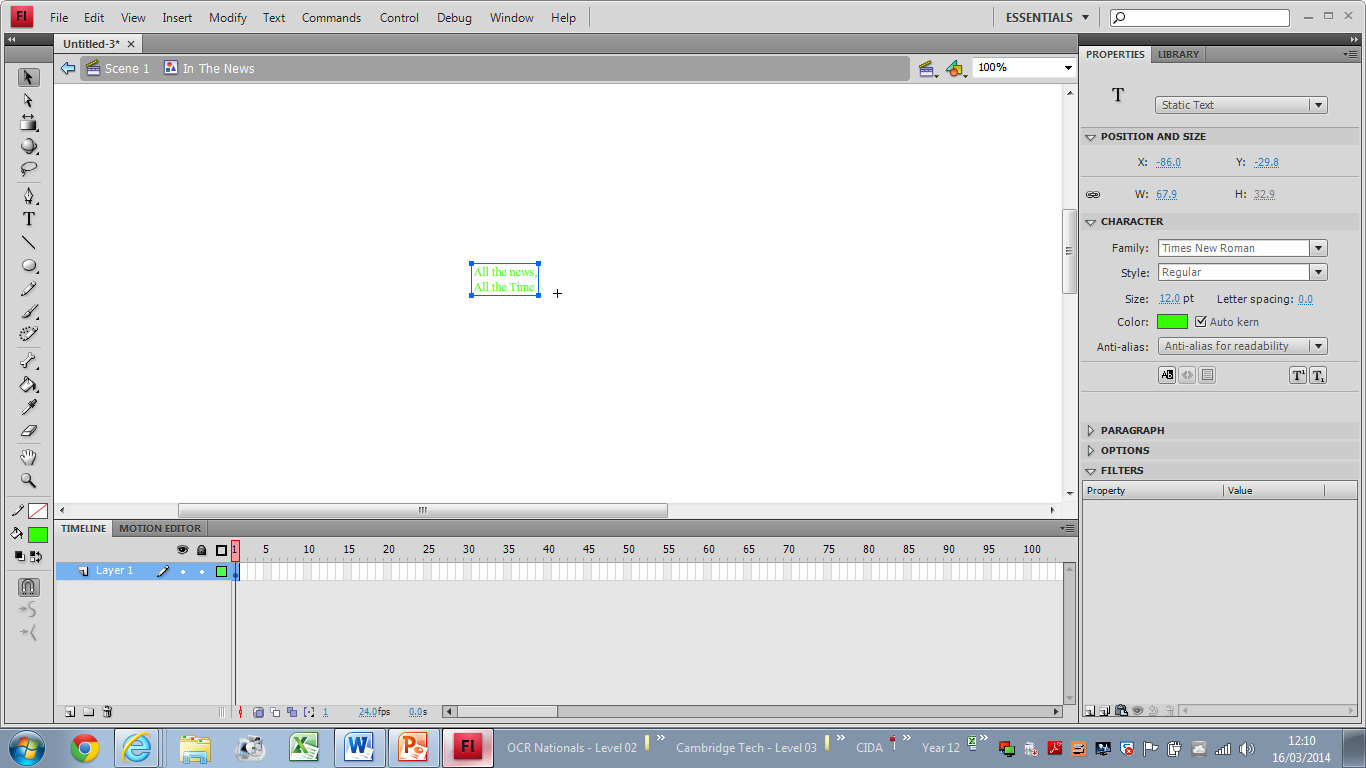 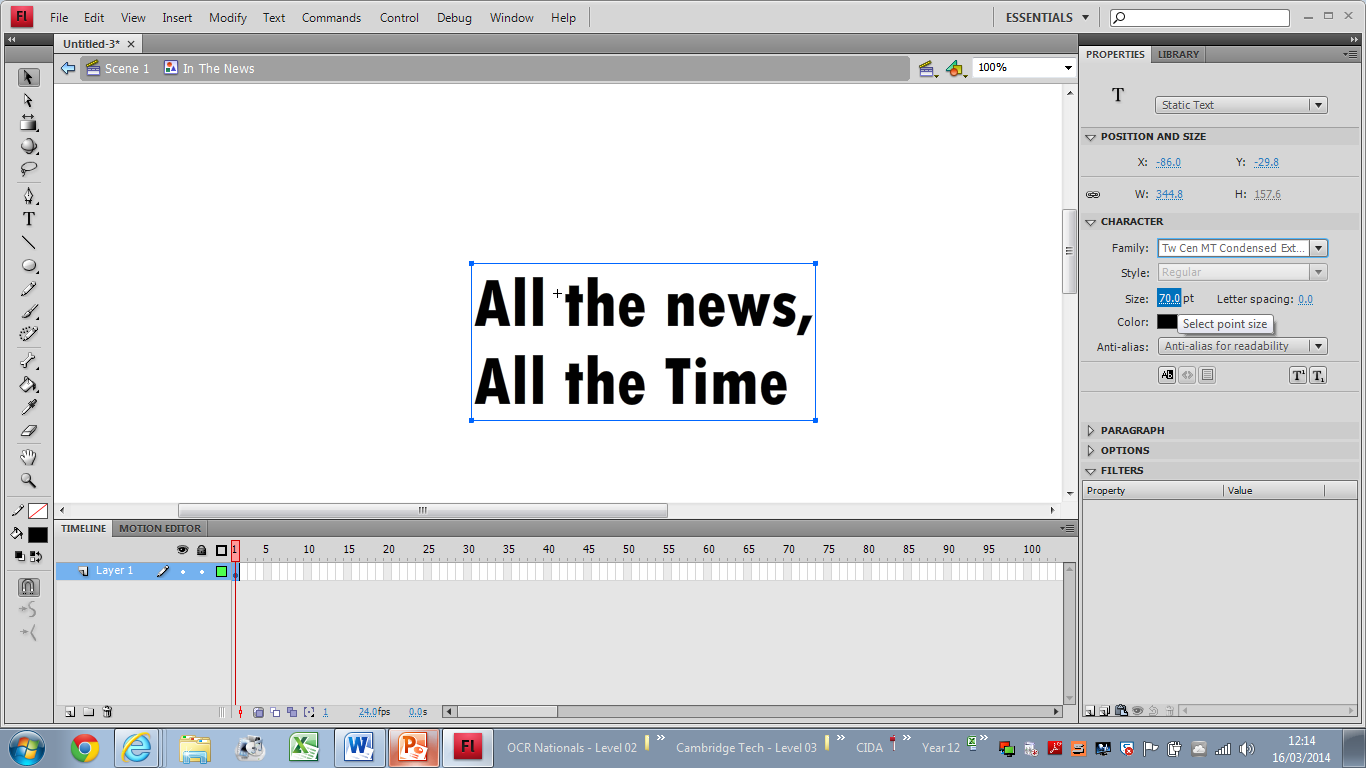 1 - Animation Walkthrough Guide - Tweening
Task 1: How to Make an Object Move (Classic Tween)
Step 6 – Now it is done and the text is how we like it, we need to go back to the Scene. Your text will have disappeared but this is normal.

On the Right Hand Side of the screen click on Library. Your Symbol should be there now ready to be dropped in when you want it.
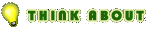 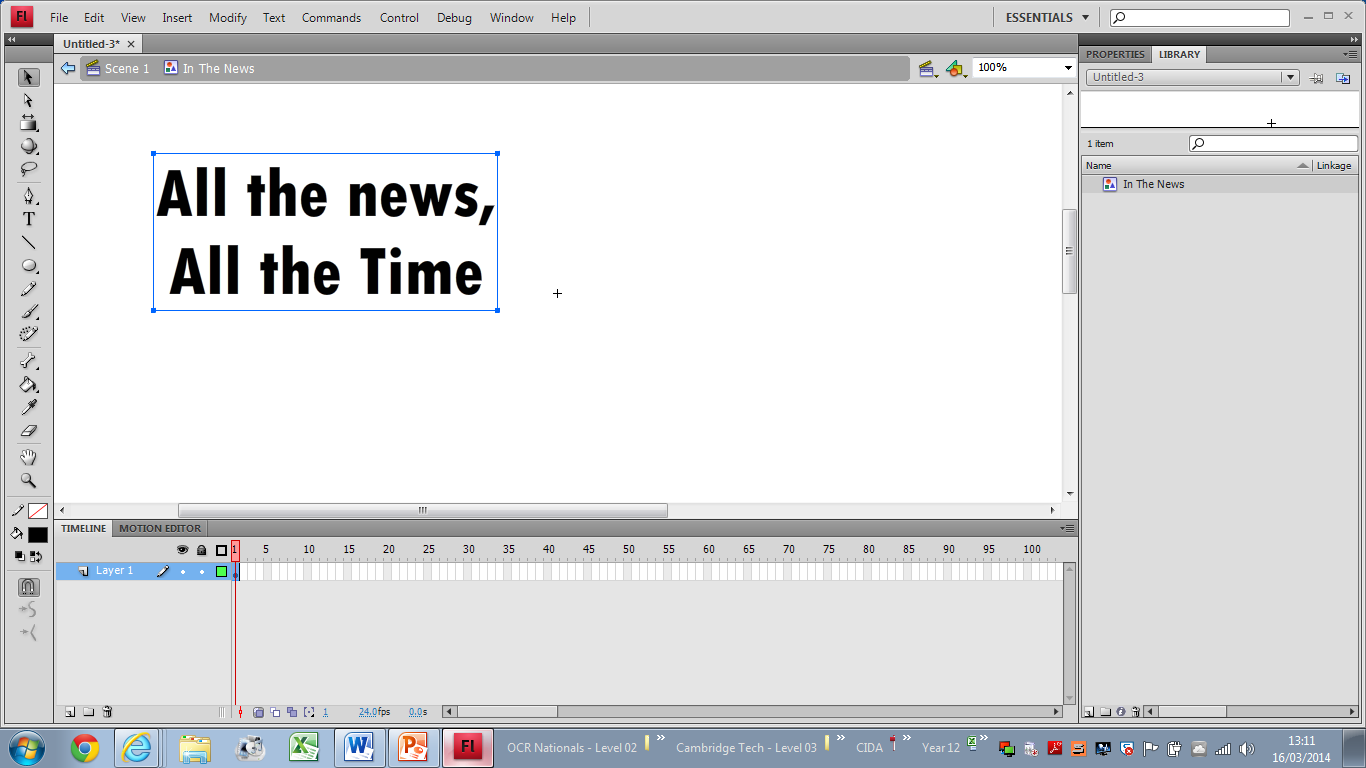 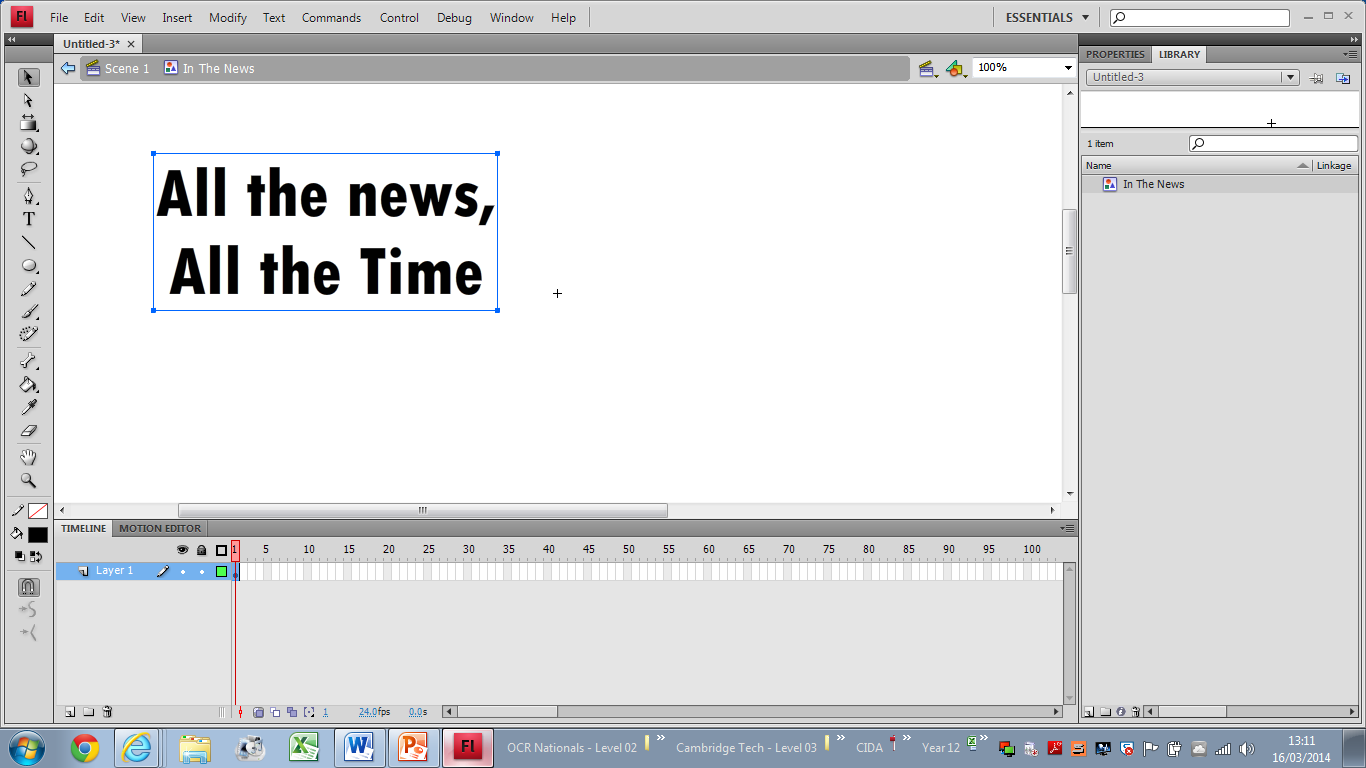 1 - Animation Walkthrough Guide - Tweening
Task 1: How to Make an Object Move (Classic Tween)
Step 7 – Next pick up the Object from the Library and drop it on to the screen. This is where the Animation begins and all the action happen on the Timeline at the bottom of the screen.

Move on to the little box under 25 and click once. (24 is one second, you might want it longer)

Right click on it and select Insert Keyframe
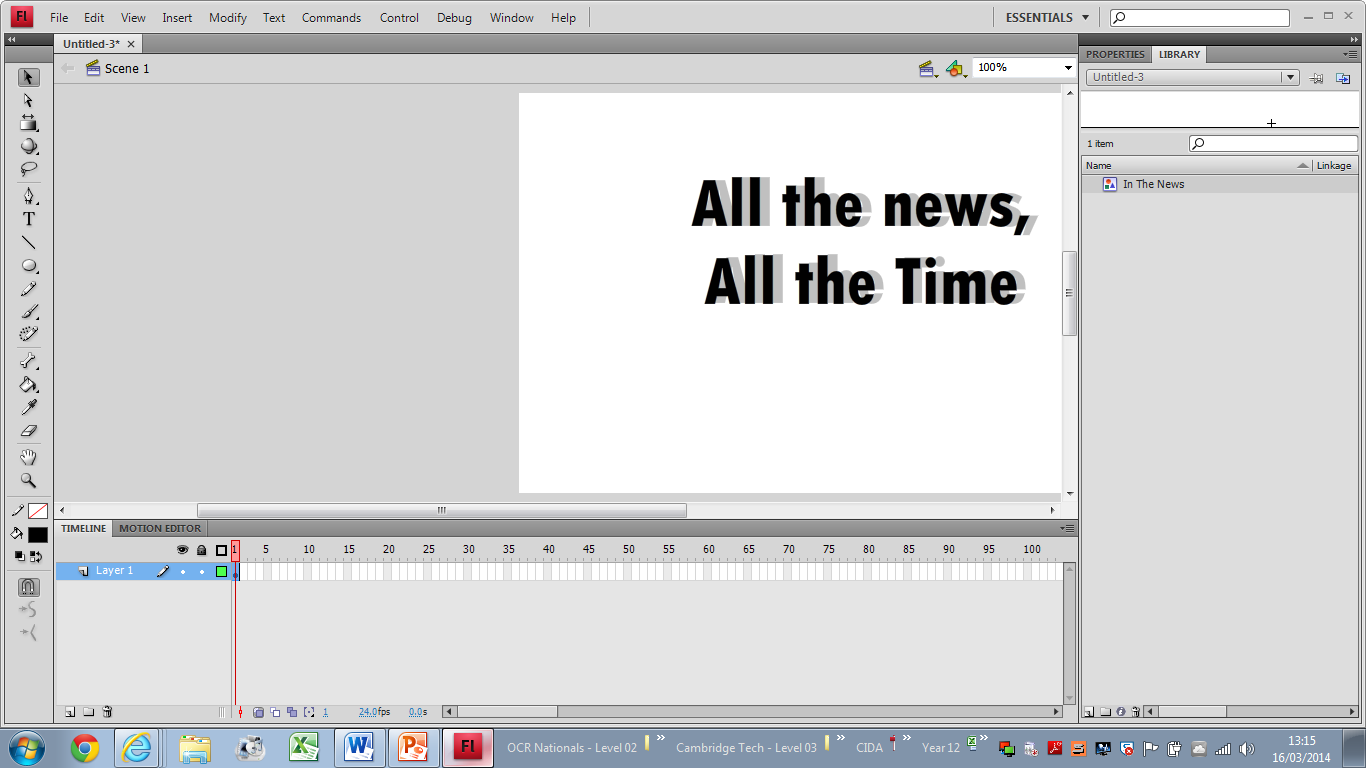 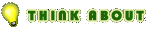 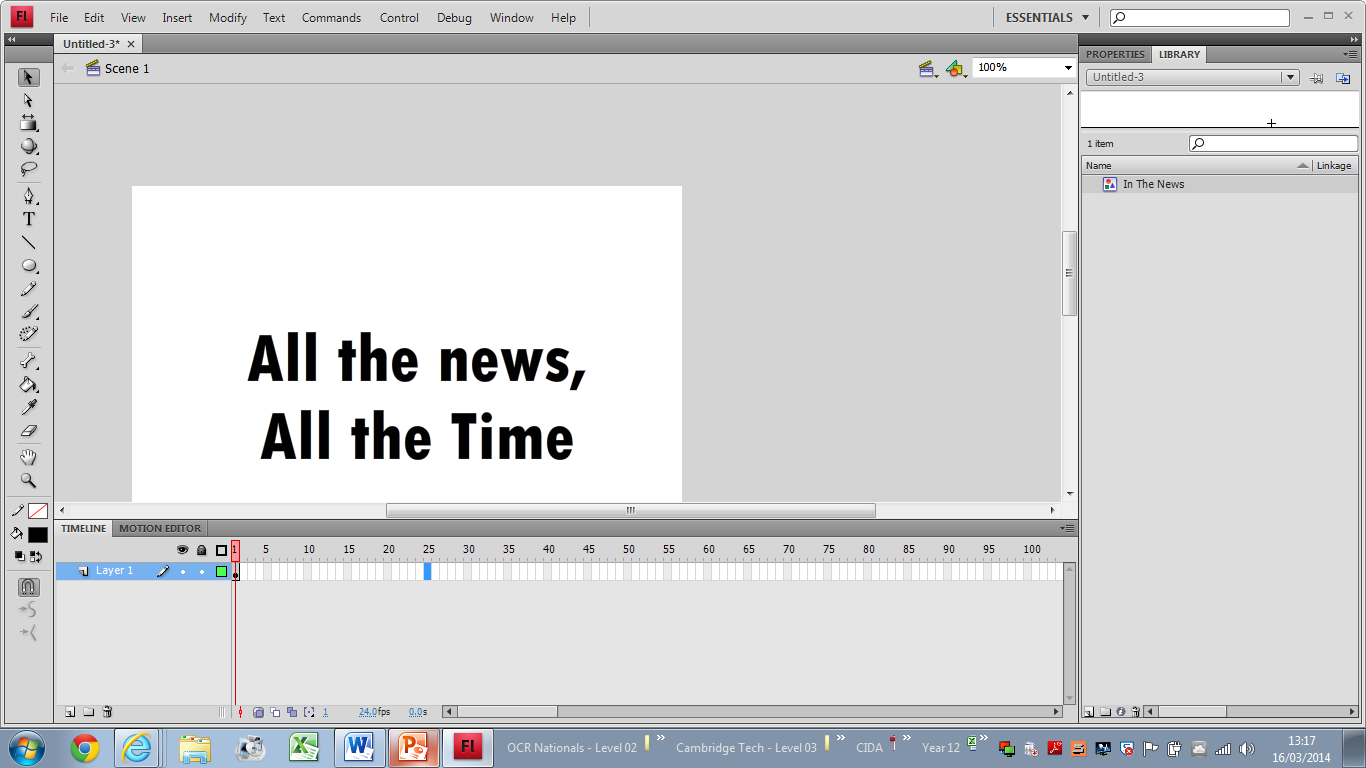 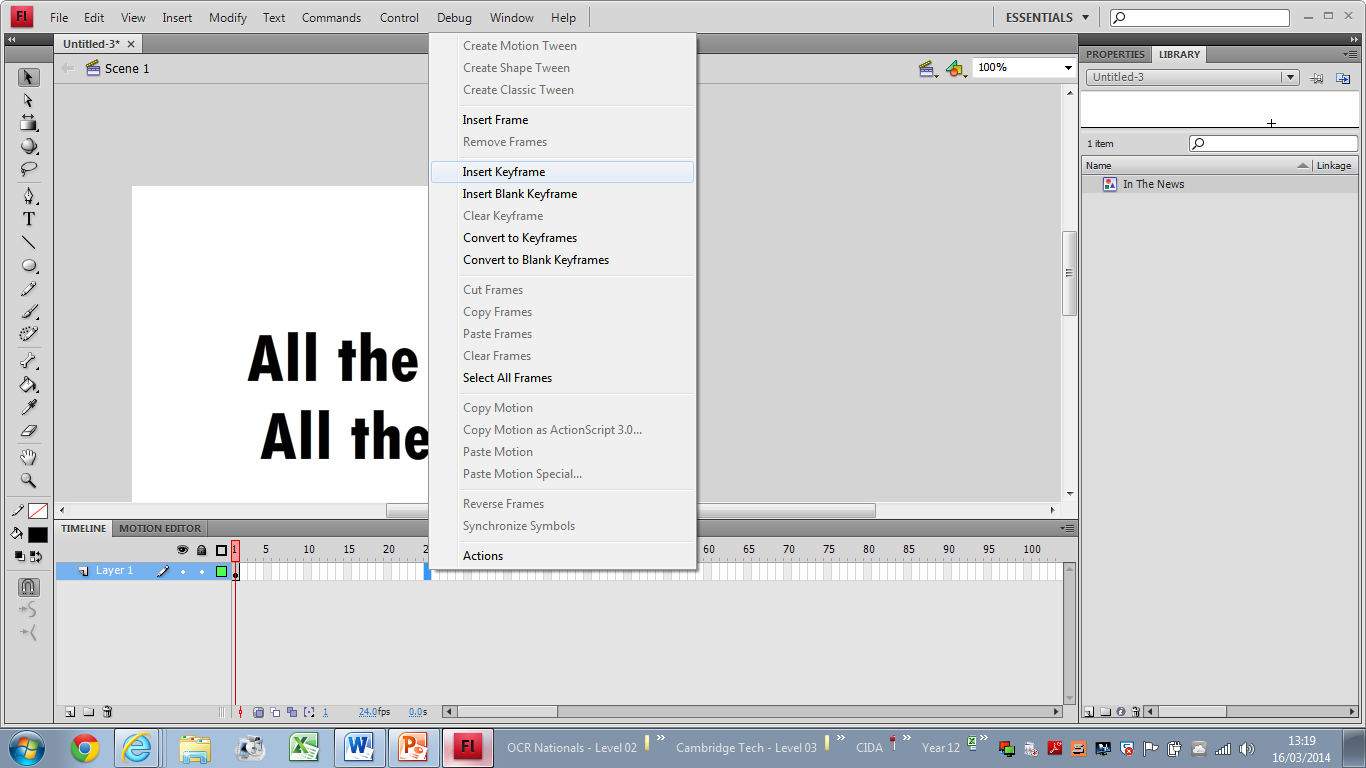 1 - Animation Walkthrough Guide - Tweening
Task 1: How to Make an Object Move (Classic Tween)
Step 8 – What you have now is a Timeline of Frames, These are Cells on your Animation, each cell represents where the object is at that point. So far nothing is moving, that is fine, the object is starting and ending at the same point.
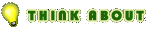 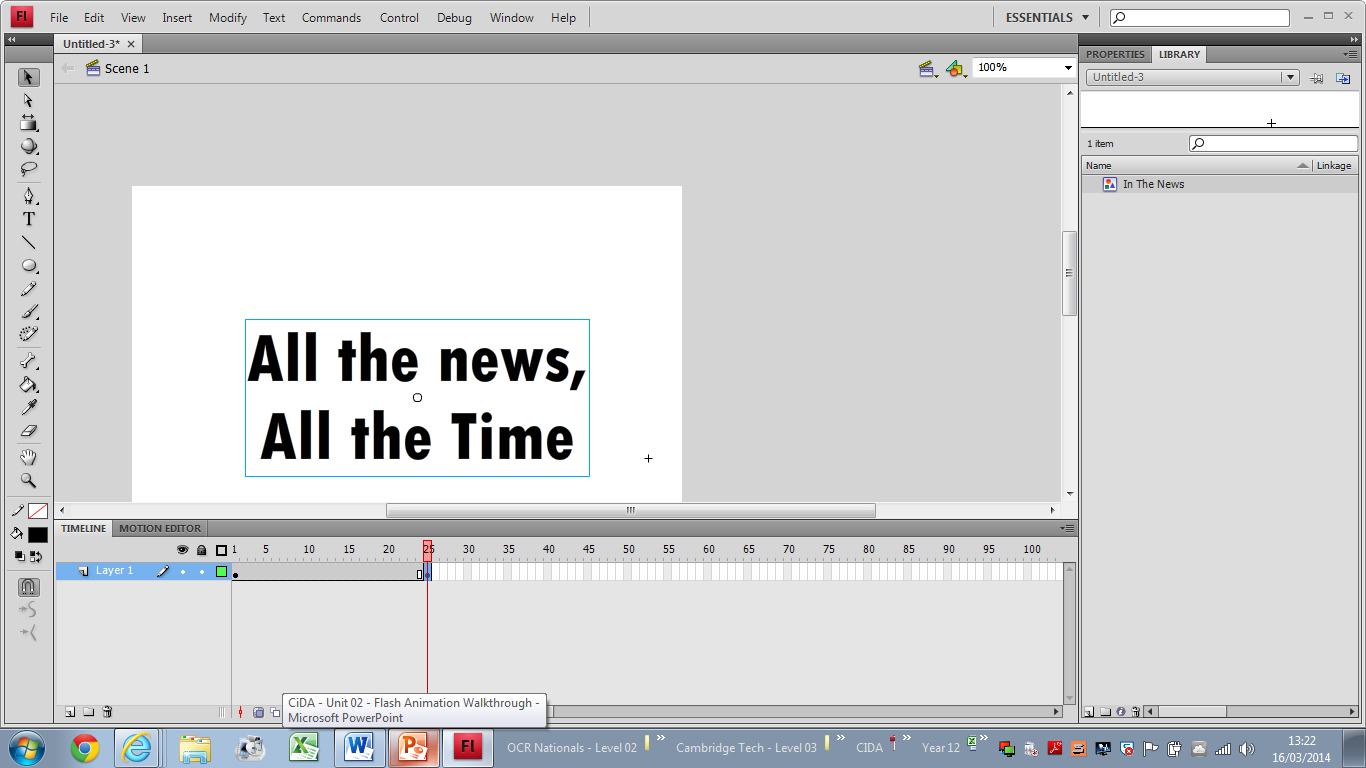 First Frame – where it starts
Last Frame – where it ends
Restart Point – where it starts for the next bit
1 - Animation Walkthrough Guide - Tweening
Task 1: How to Make an Object Move (Classic Tween)
Step 9 – Next Right Click anywhere in the Grey area between frames.

Select Create Classic Tween. 

You should now have an arrow from Frame 1 to Frame 25 (or whatever frame you choose) like this. This means the animation can now work.

Next click the left mouse in Frame 1 where the round black dot is.
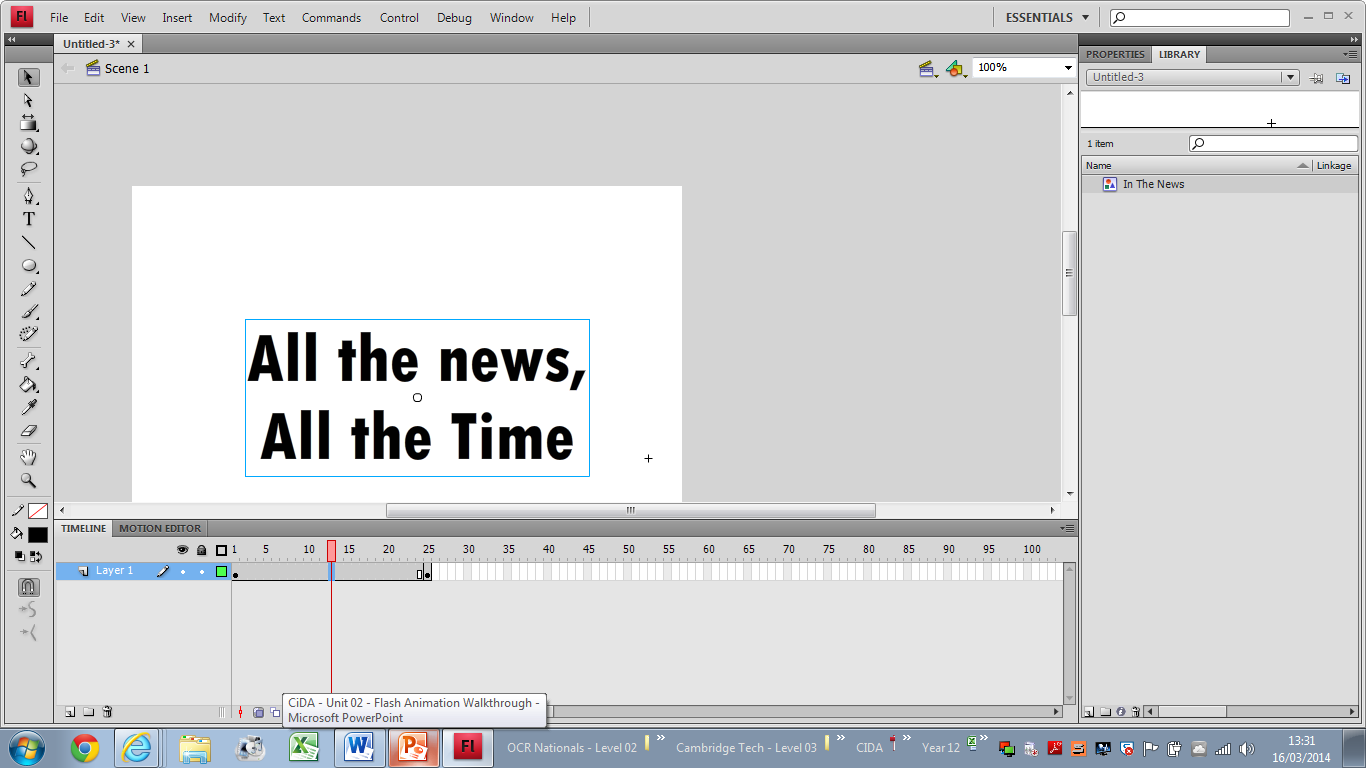 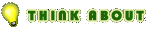 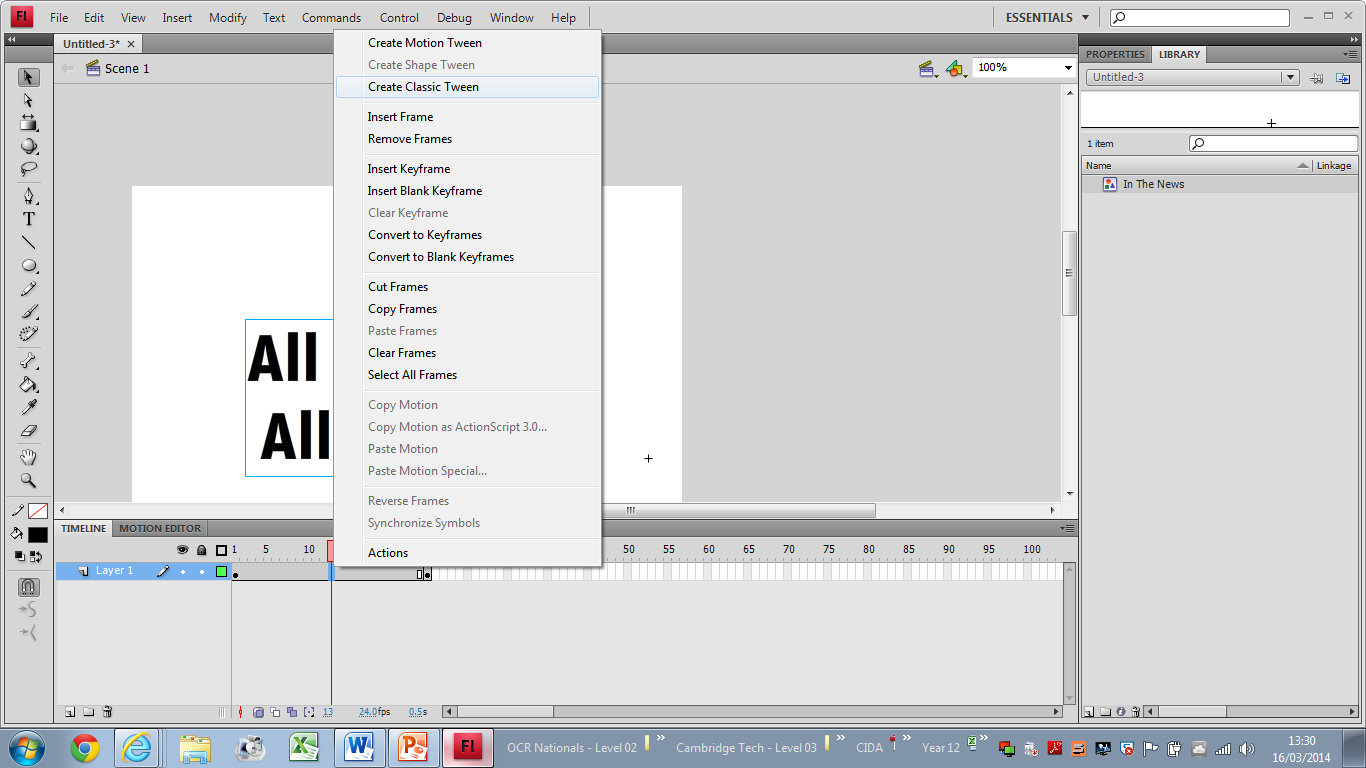 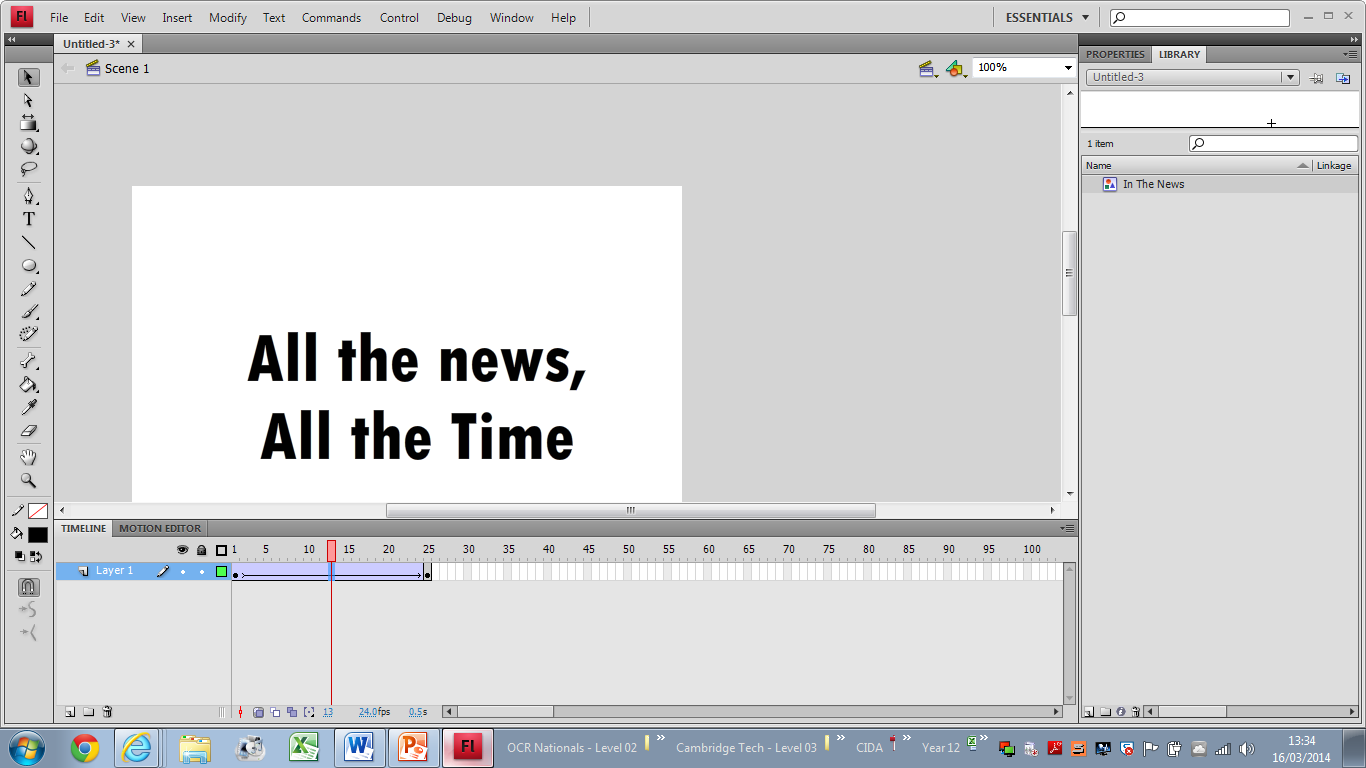 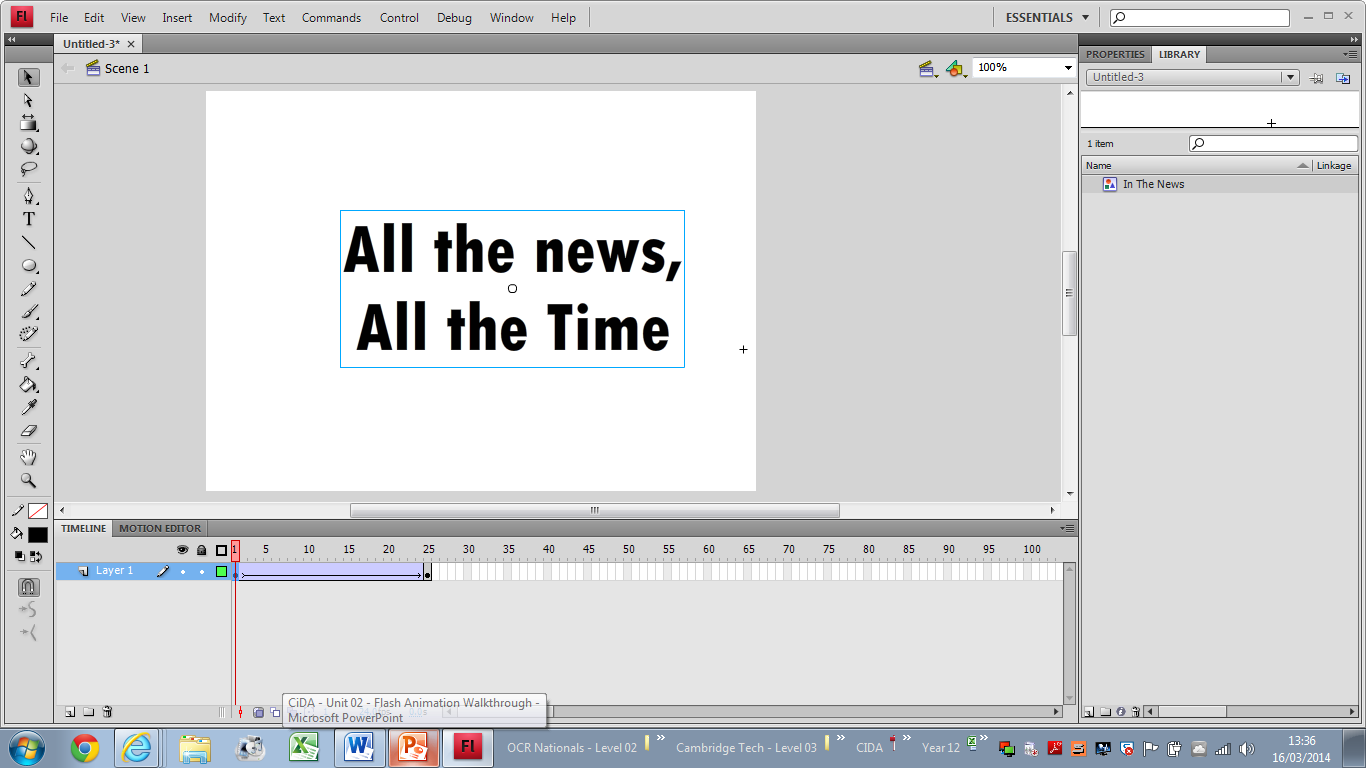 1 - Animation Walkthrough Guide - Tweening
Task 1: How to Make an Object Move (Classic Tween)
Step 10 – Next Move the object (My text) to wherever you want it to be when the animation begins, it can be off the white area if you want.

Then click on the last cell where the end of the arrow is (not on the black dot at the end) 
Then move the object (Text) to where you want it to be at the end of the time.

Press Enter and see how the animation moves around now.
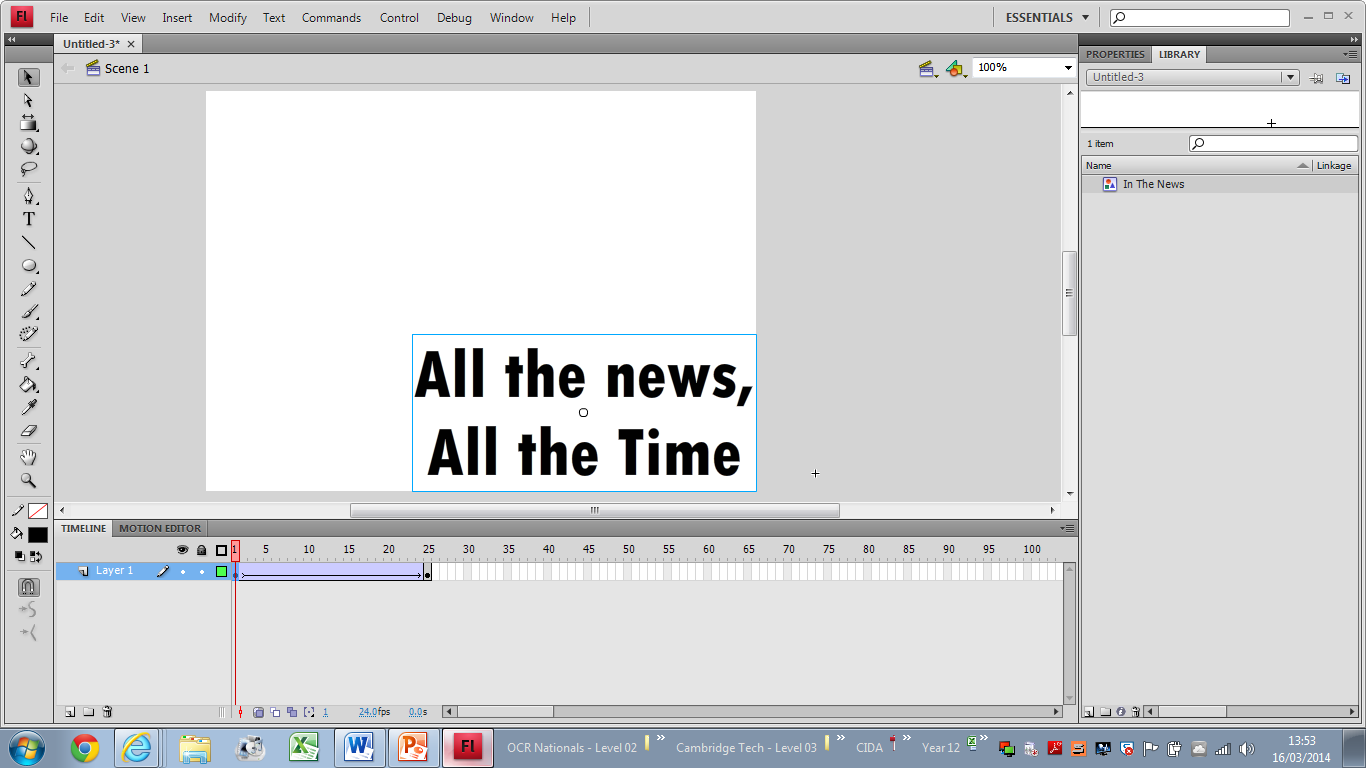 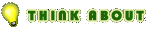 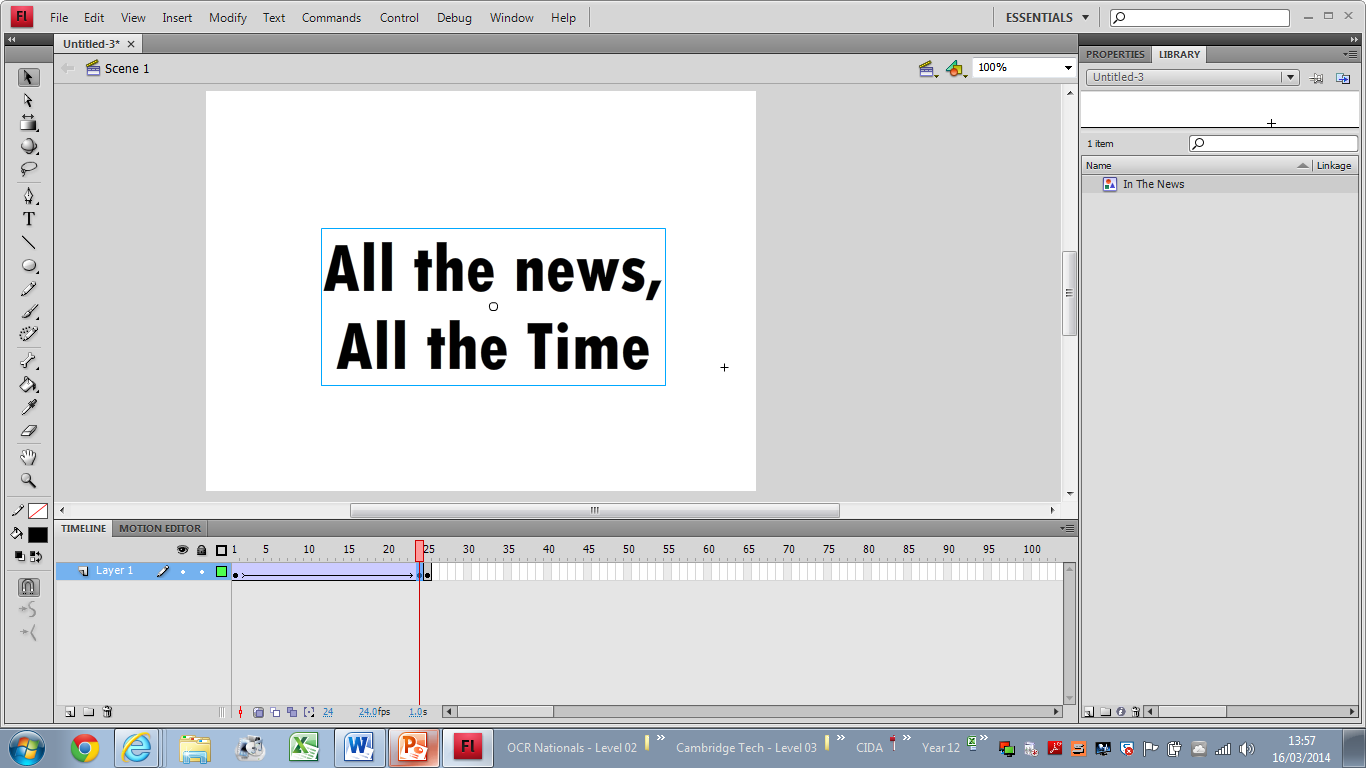 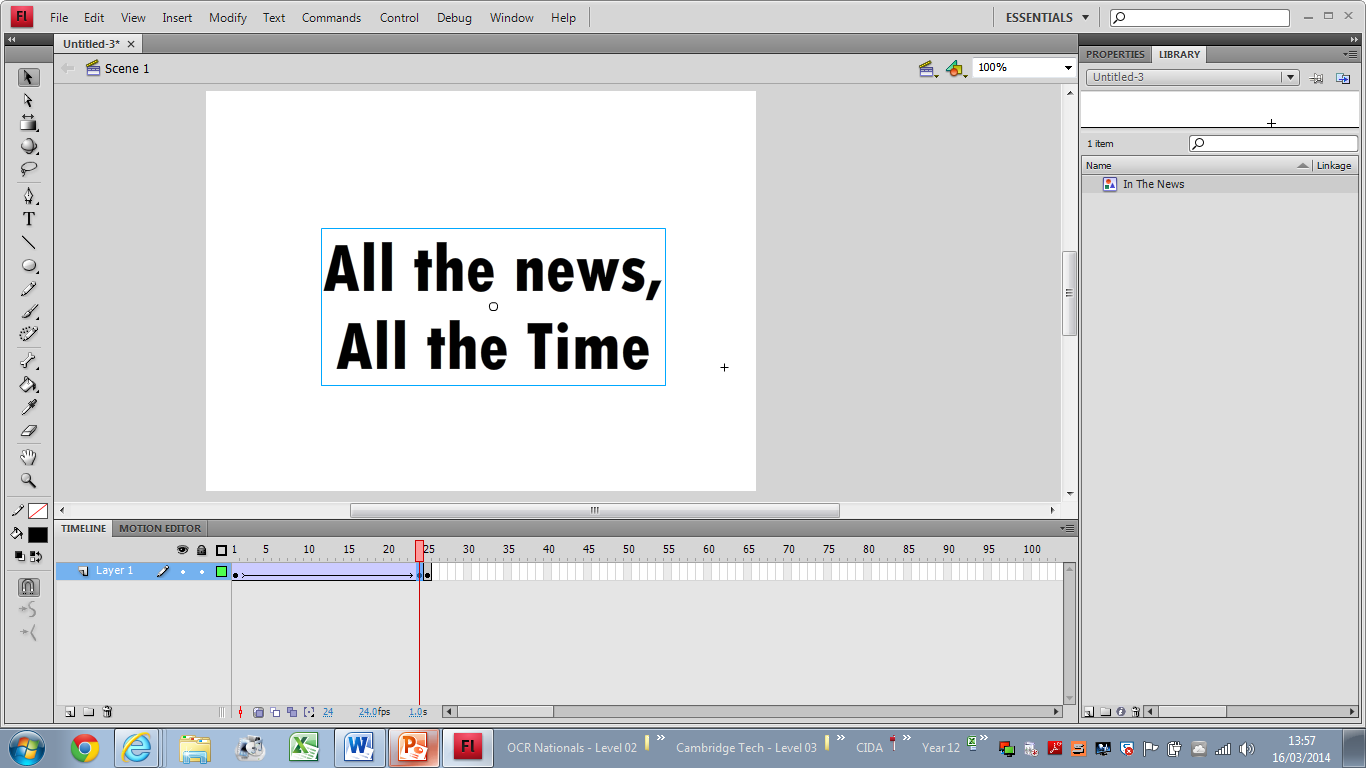 1 - Animation Walkthrough Guide - Tweening
Task 1: How to Make an Object Move (Classic Tween)
Step 11 – Next Click inside Frame 50 (2 seconds) and follow the same routine as before:
Right Click
Insert Keyframe
Go into the new grey area
Right Click
Create Motion Tween
Click in the last Cell
Move the Object (text) to where you want it to end.
Press Enter.
Repeat until you are happy.
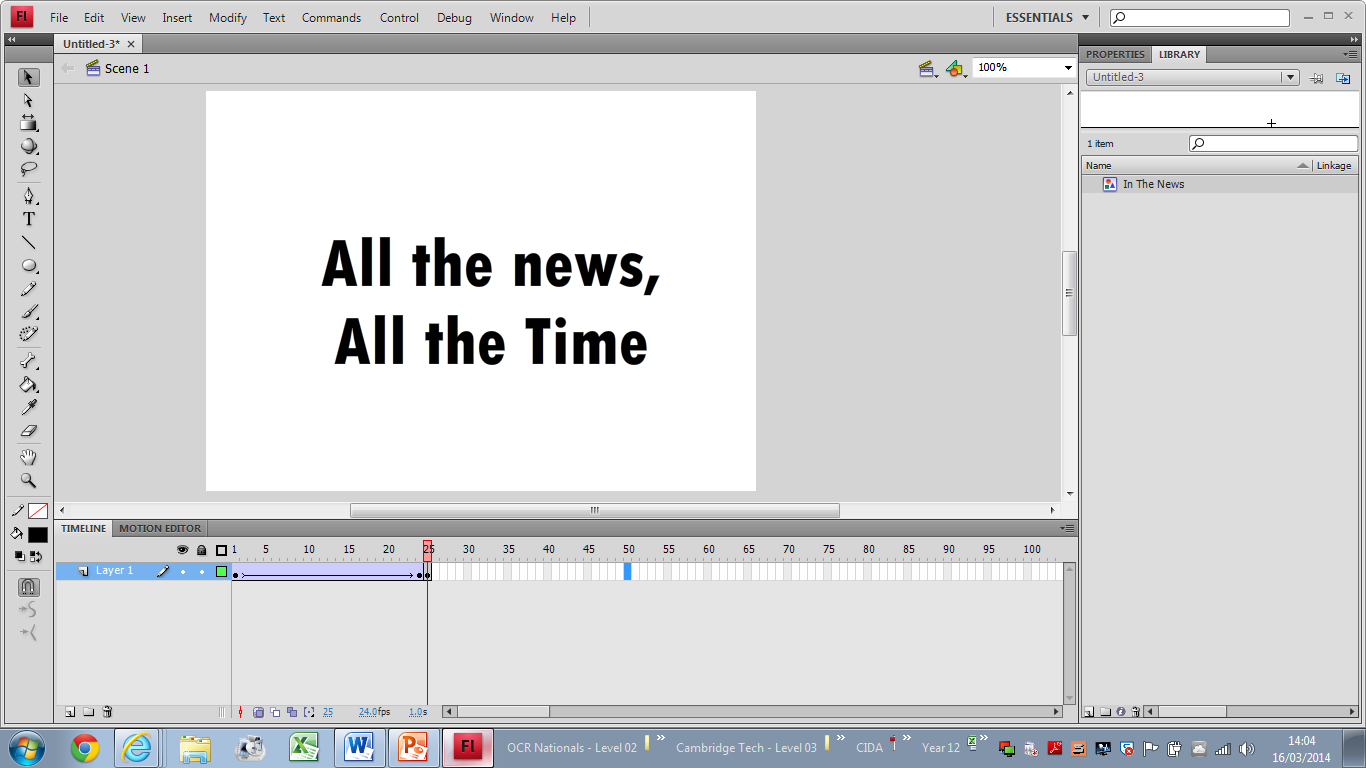 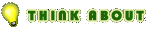 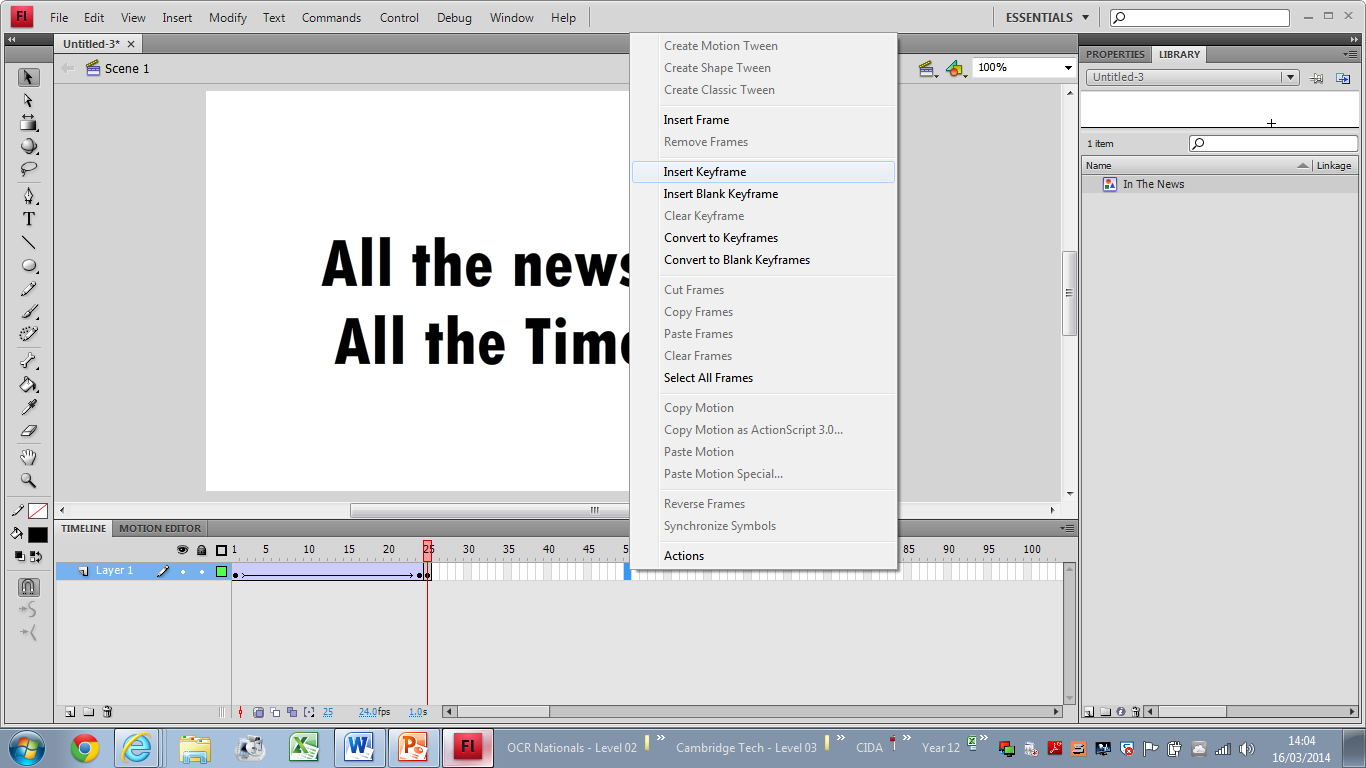 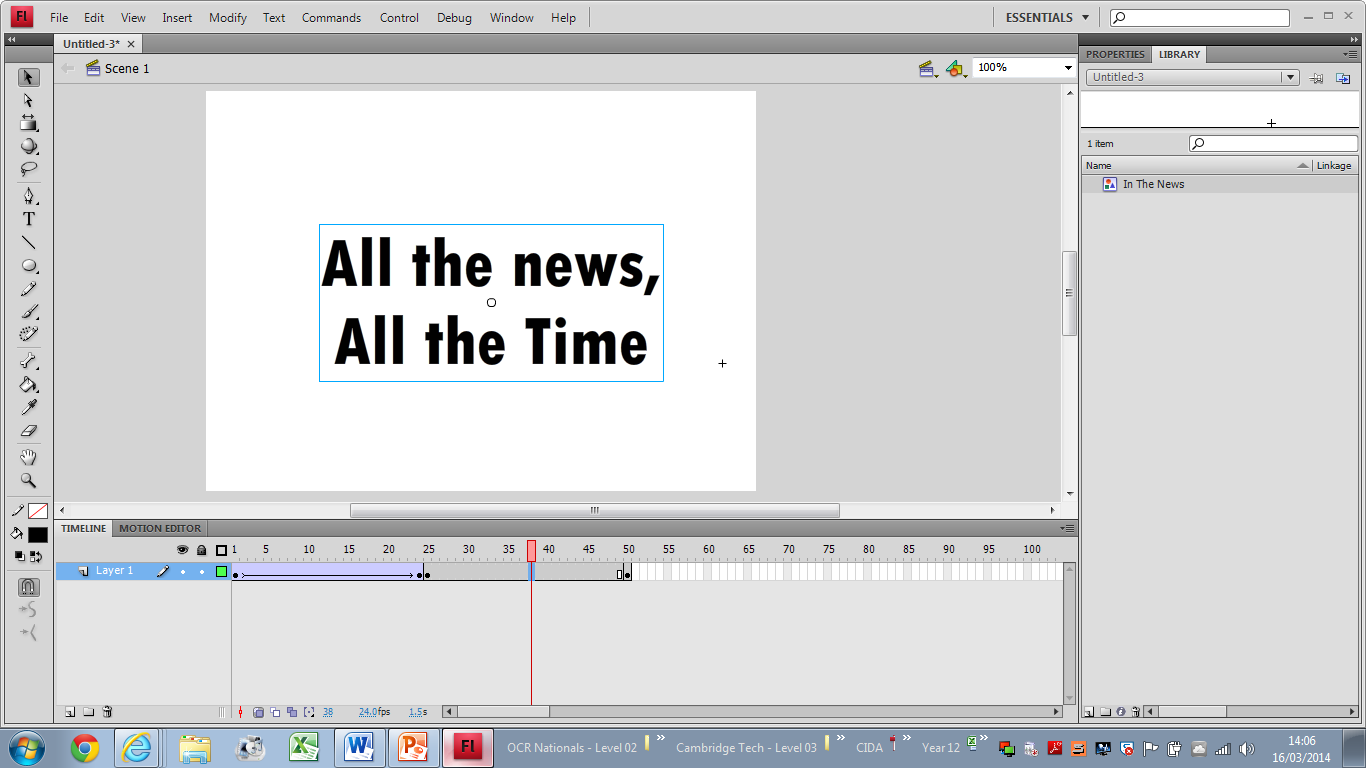 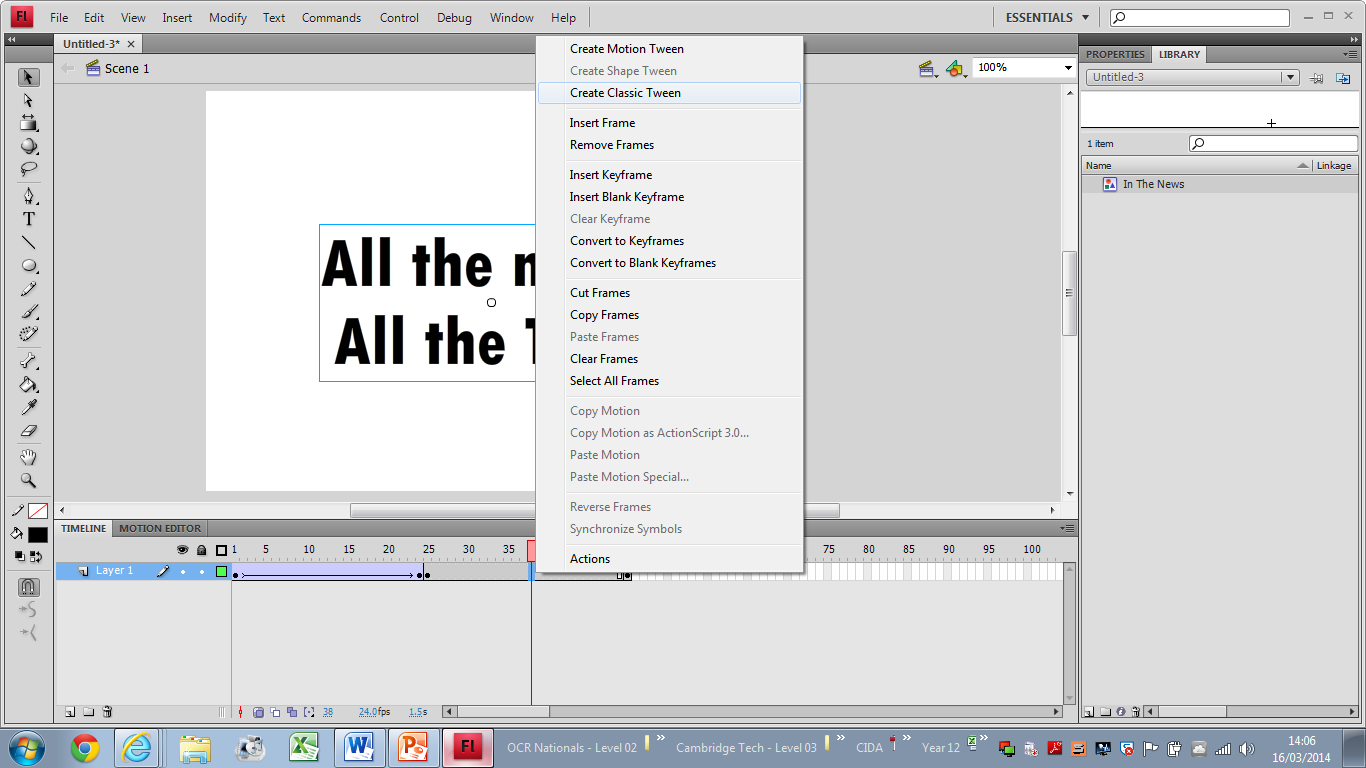 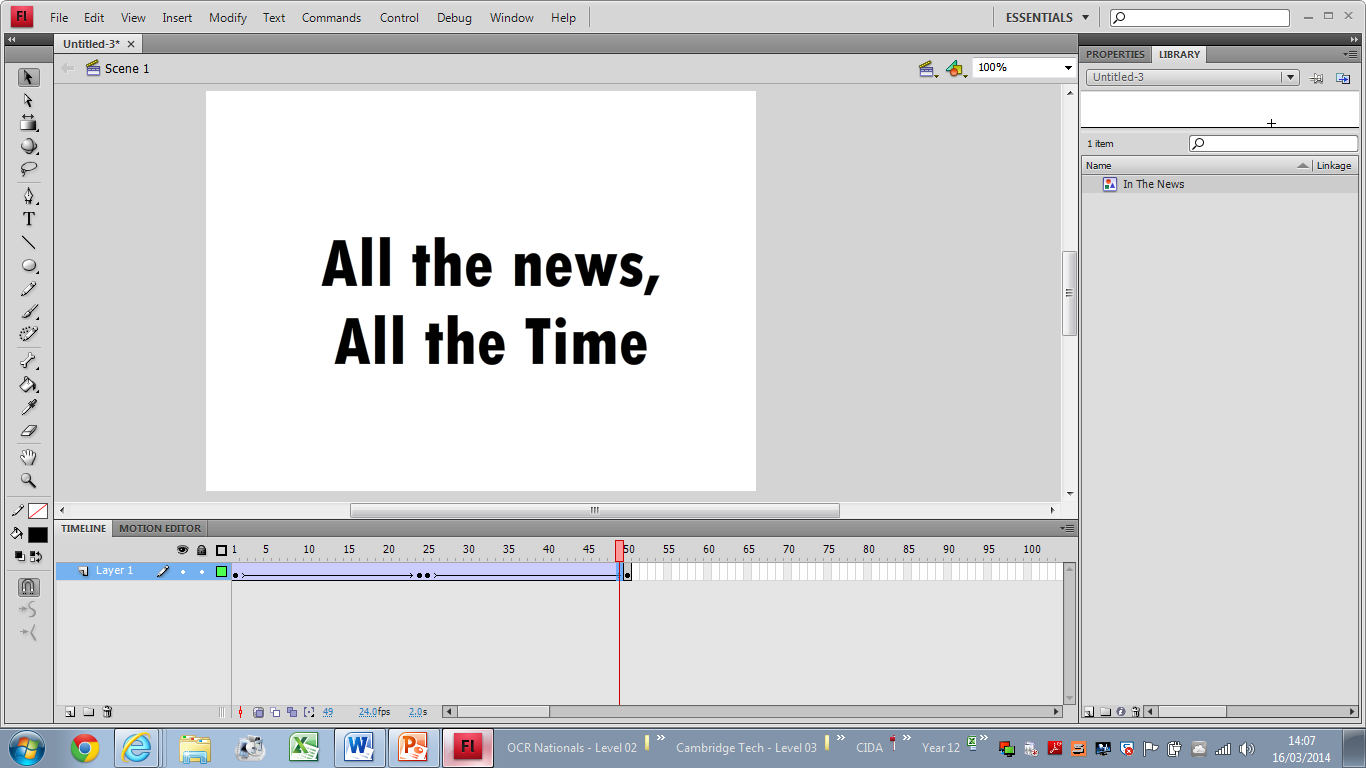 2 - Animation Walkthrough Guide – Standing Still
Task 2: How to Make an Object Stay Still to the end.
Step 01 – Your Introduction animation needs to be 30 seconds long and each there are 24 frames per second. Altogether this is 720 frames. We have created 2 seconds so far (48 frames or cells).
Right click on the last cell of the created animation and select Copy Frames.

Then Click inside the last cell with the round black dot, Right click and Paste Frames.
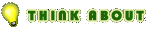 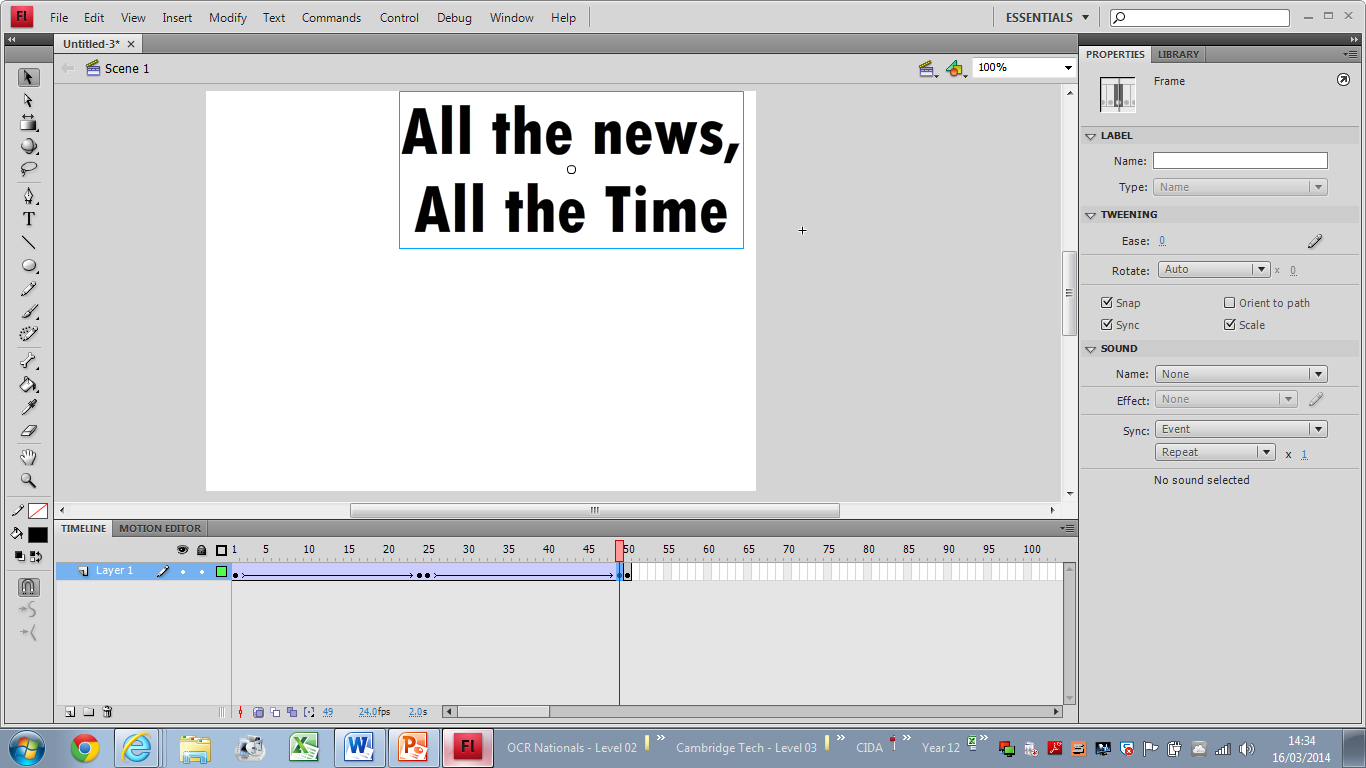 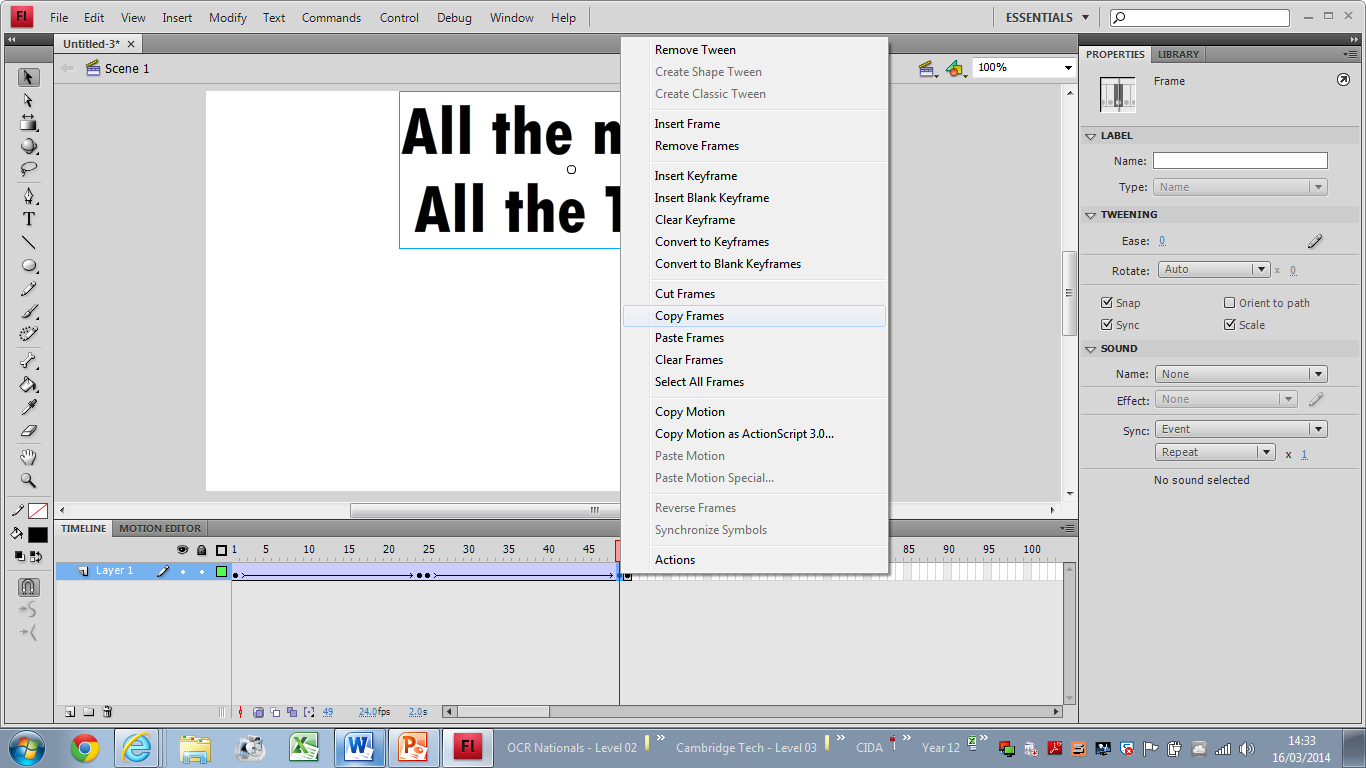 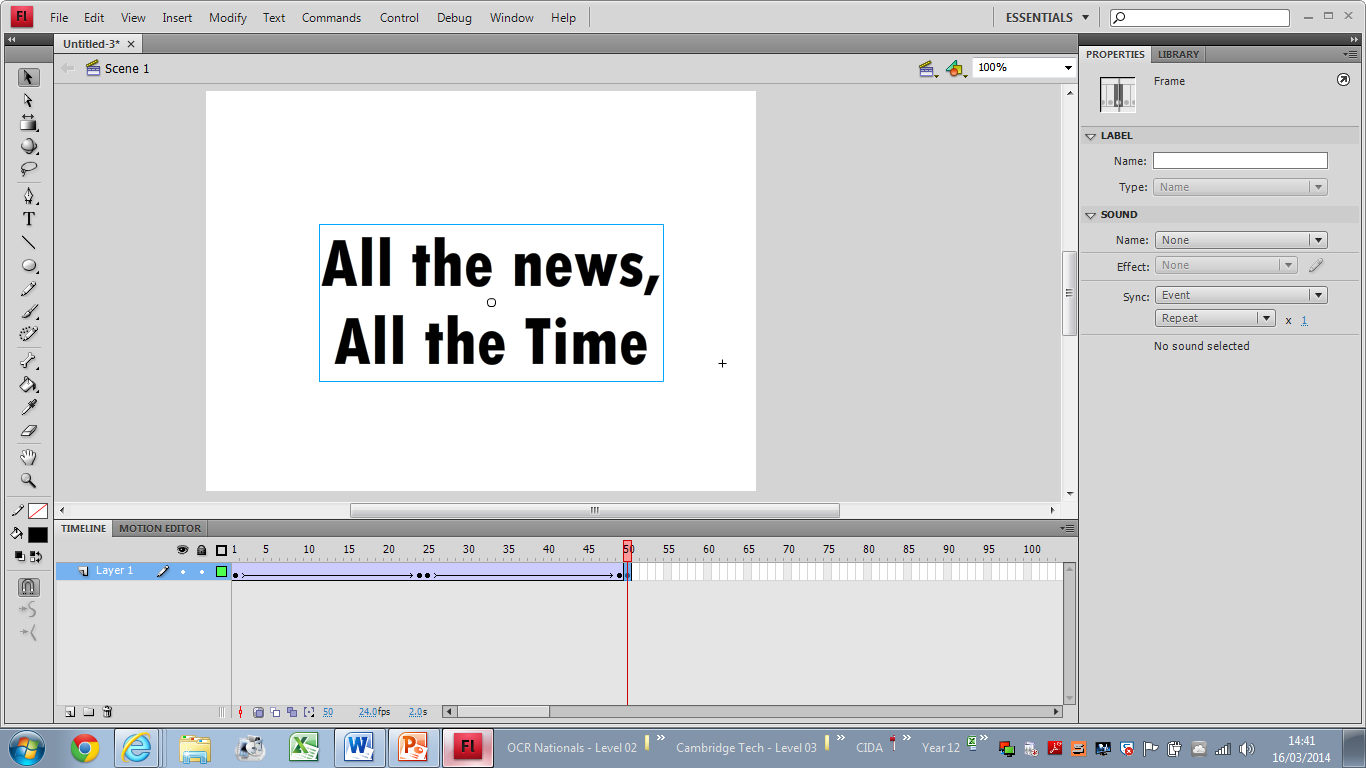 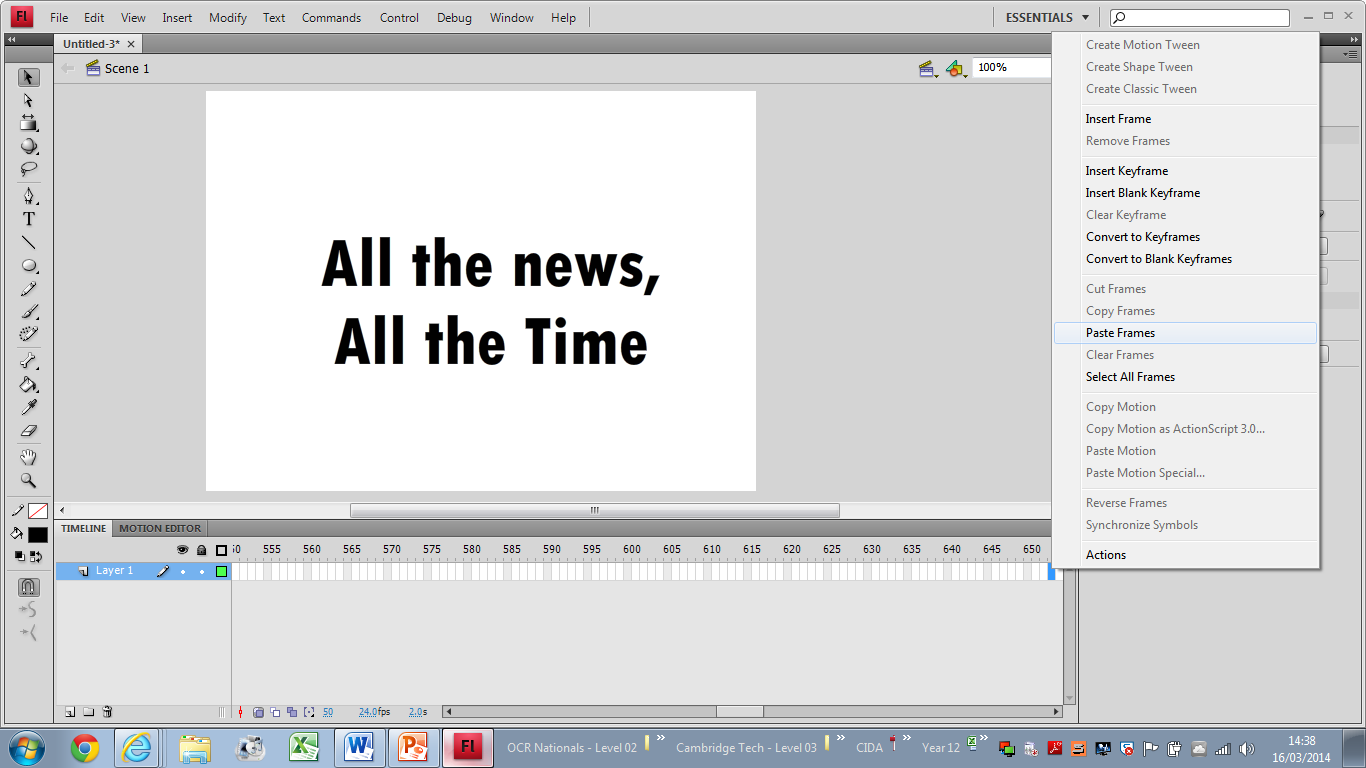 2 - Animation Walkthrough Guide – Standing Still
Task 2: How to Make an Object Stay Still to the end.
Step 02 – Scroll all the way to the last cell on the Timeline (Should be about 650)
Right click on the last cell of the created animation and select Paste Frames.

You should now see that there is a line with an arrow in it and there is a longer timeline now.

Go to Frame 720 and paste the frame one last time.
At any point now you can change the position of the object on the timeline and it will add in a Keyframe for you.
Press Enter to see it if works.
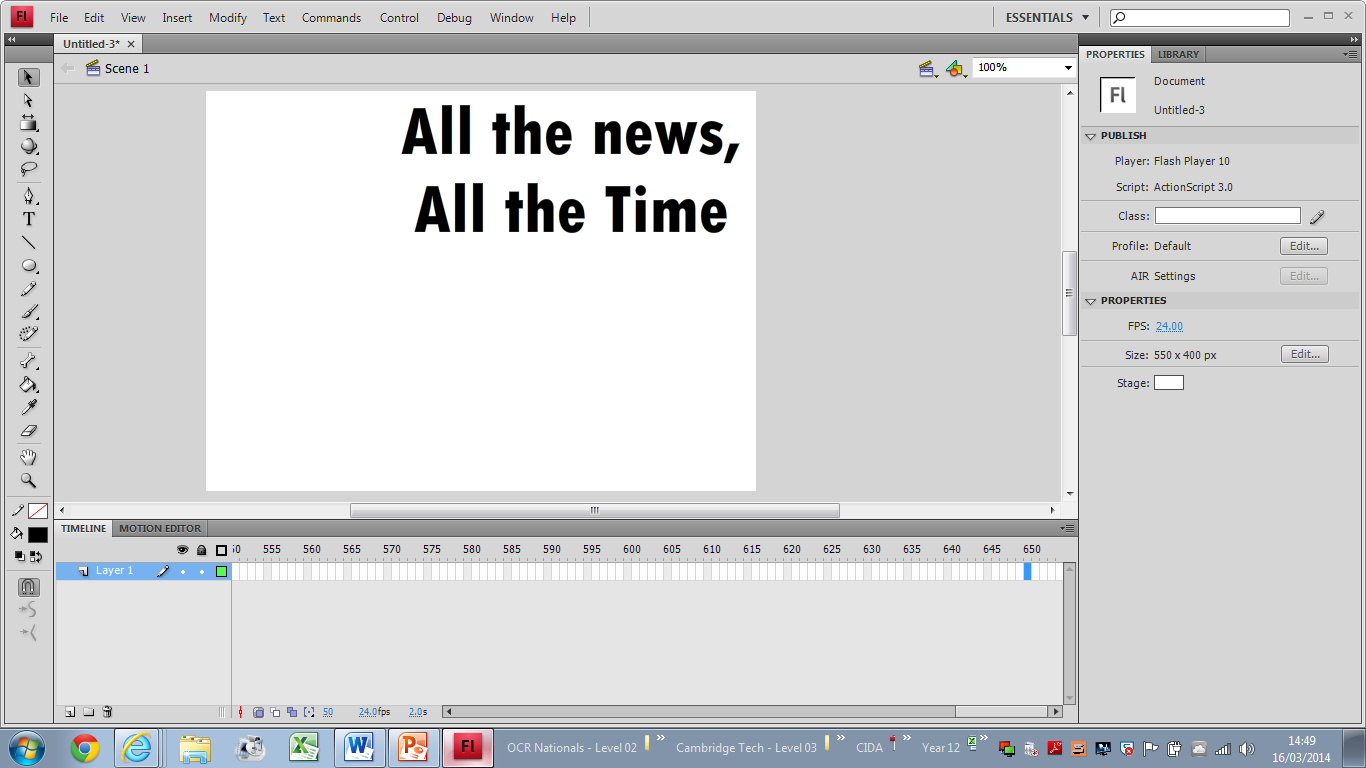 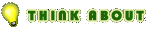 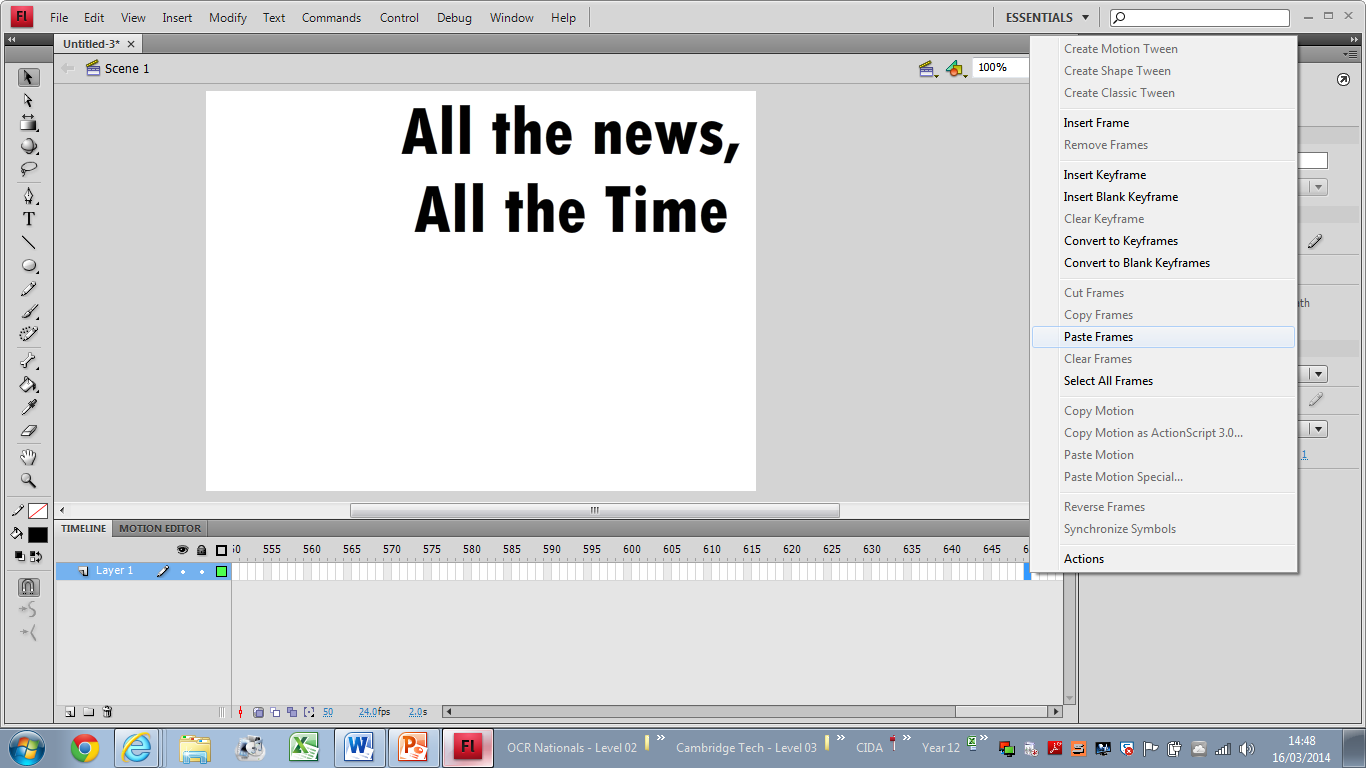 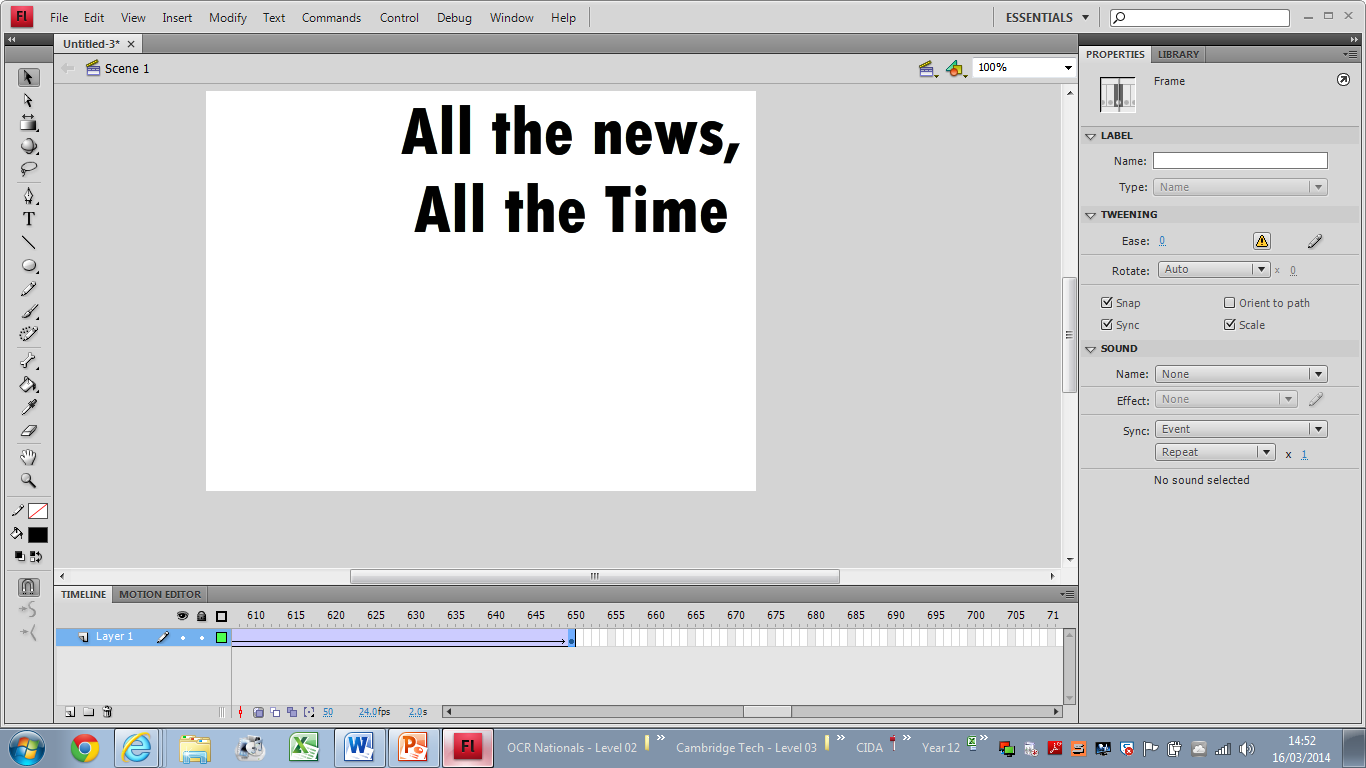 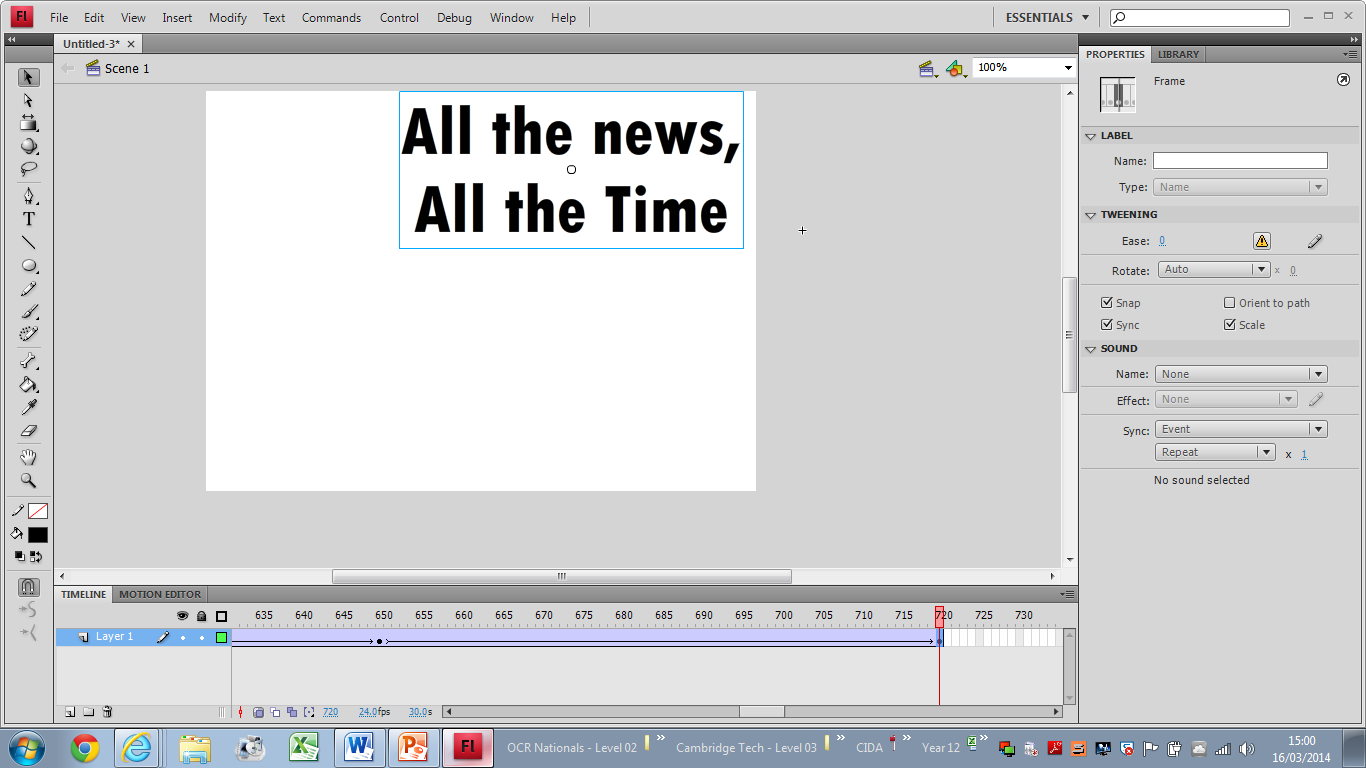 3 - Animation Walkthrough Guide – Adding more Objects
Task 3: How to Add more Objects to the Animation.
Step 01 – There are lots of ways of adding more objects but the safest way is by adding them each to a separate Layer, then you will have more control over the movements.
First go to the Timeline toolbar at the bottom of the Page and click on the New layer icon.
A new layer will be created called Layer 2. Double click on it to rename it something that will ultimately help you remember.
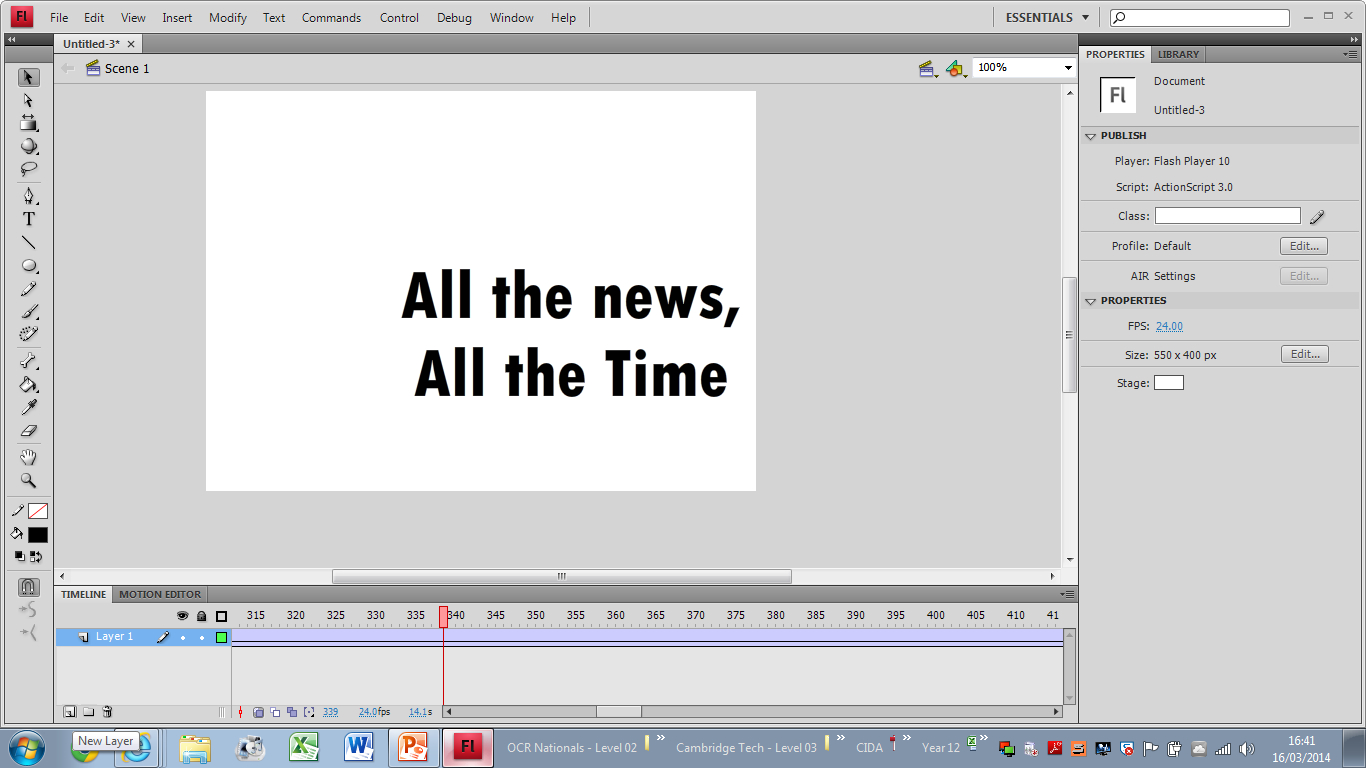 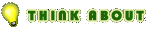 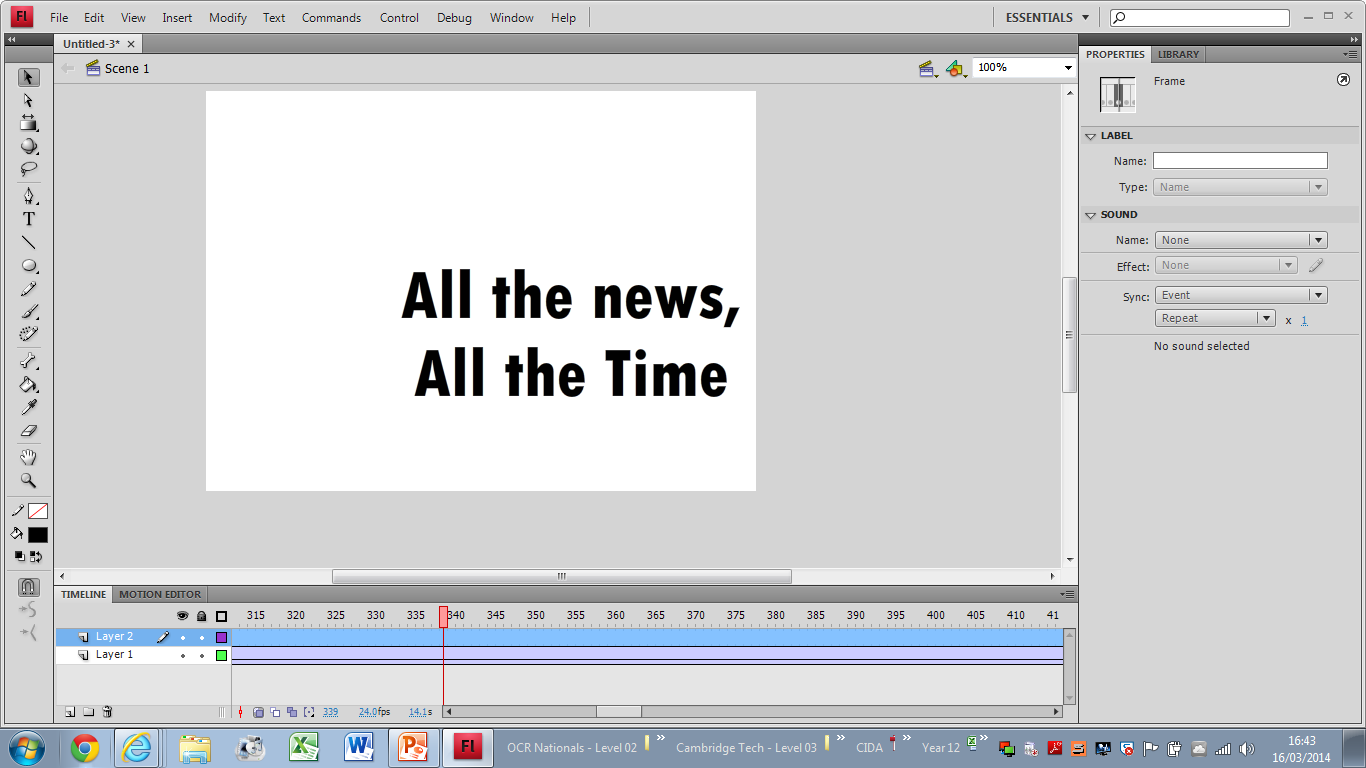 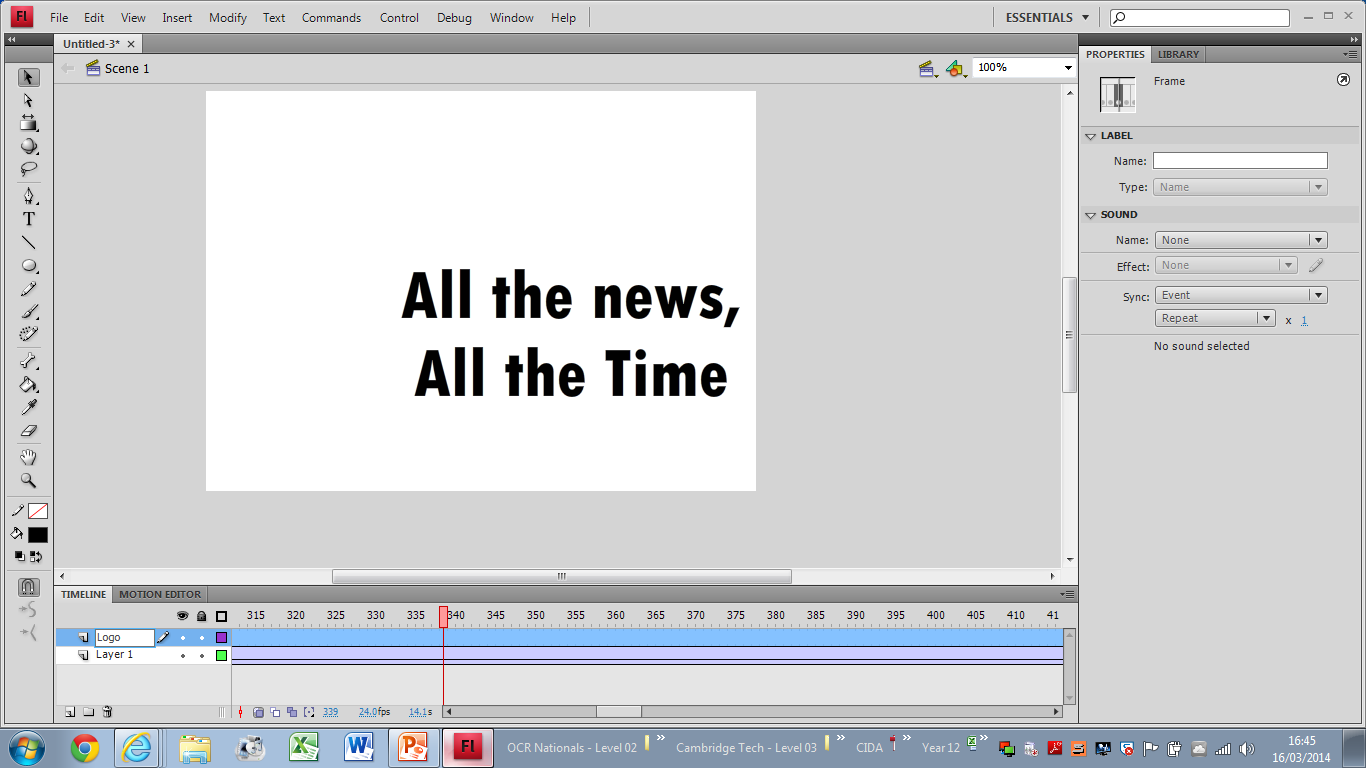 3 - Animation Walkthrough Guide – Adding more Objects
Task 3: How to Add more Objects to the Animation.
Step 02 – Next we need to Import our Images to the Library. Click on File, Import and Import to Library.
Then go and find all the Images you will be using on the Animation. One should be the Logo, the others should be related to the section of the project you are on, News things for the Intro and outro Animation, Weather things for the Weather Forecast. We will start with the Logo.
You can select more than one Image by using the Ctrl Key.

When they are all Imported, they should appear in the Library Tab at the far side of the screen.
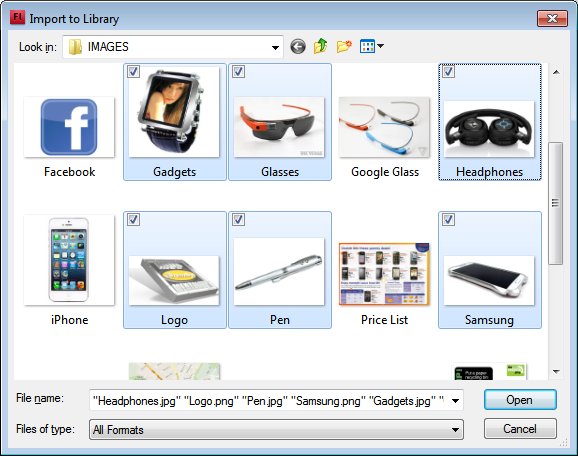 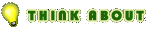 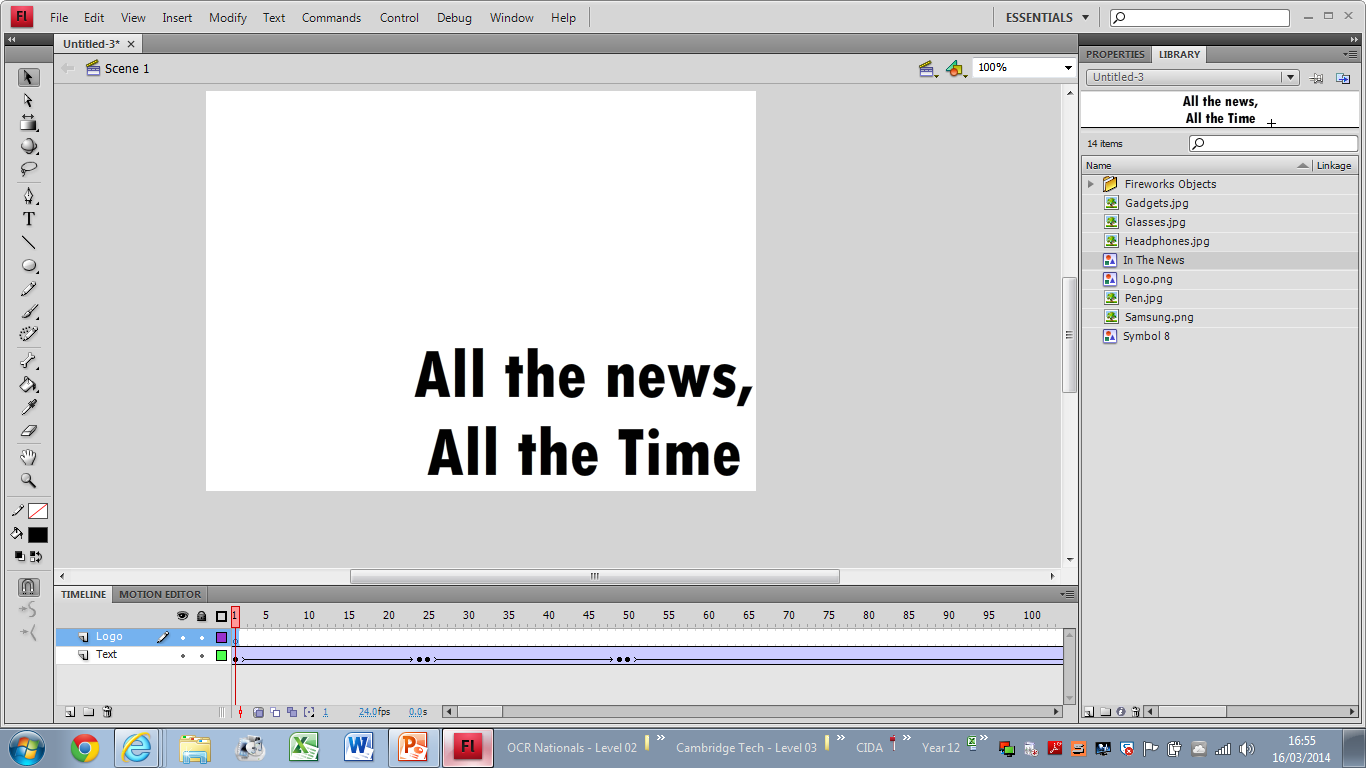 3 - Animation Walkthrough Guide – Adding more Objects
Task 3: How to Add more Objects to the Animation.
Step 03 – Next make sure the Logo layer is selected. Then pick up your Logo from the Library and drop it on the screen.

If it is too large or too small, press Crtl+T. A box should appear. Make sure the little Chain Link (Constrain) is active or it will stretch disproportionally.

You should now see that the object is on for the whole length of the animation without moving (there is no arrow).
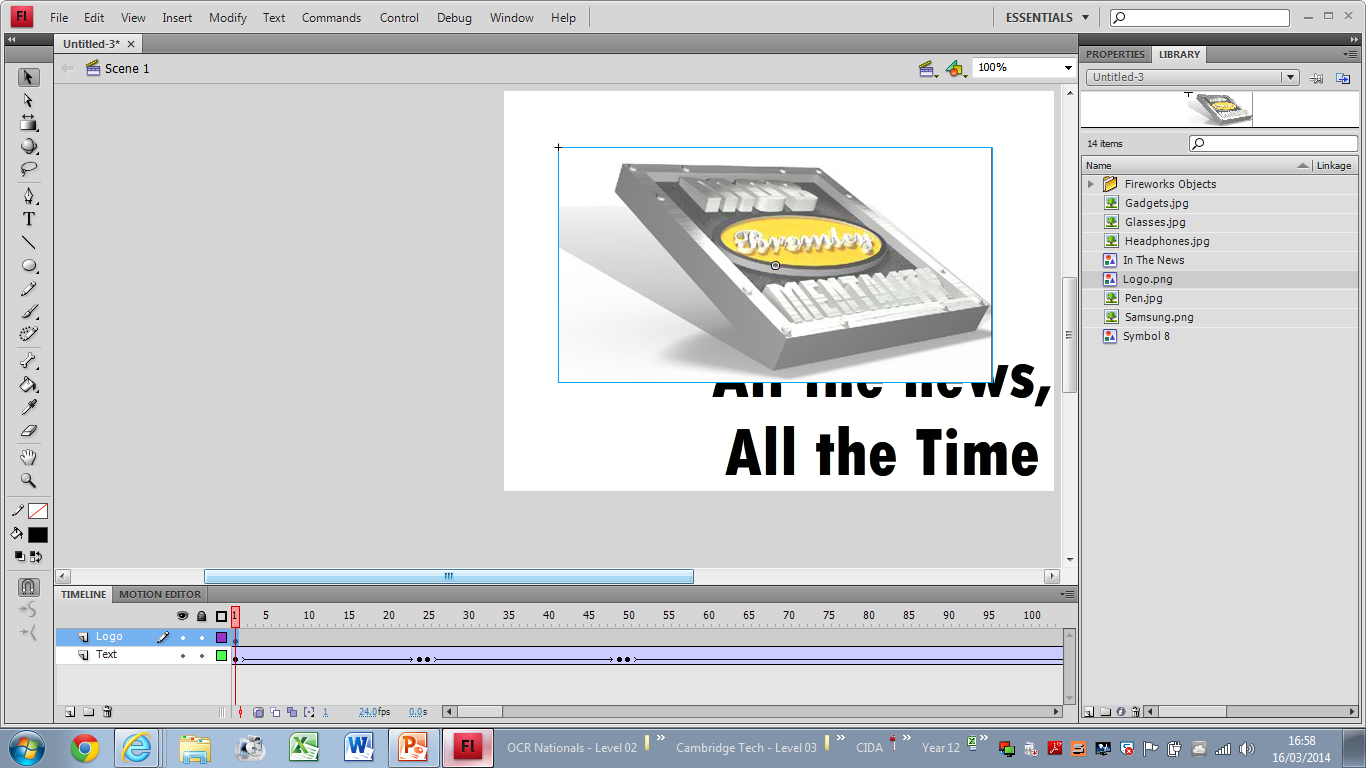 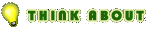 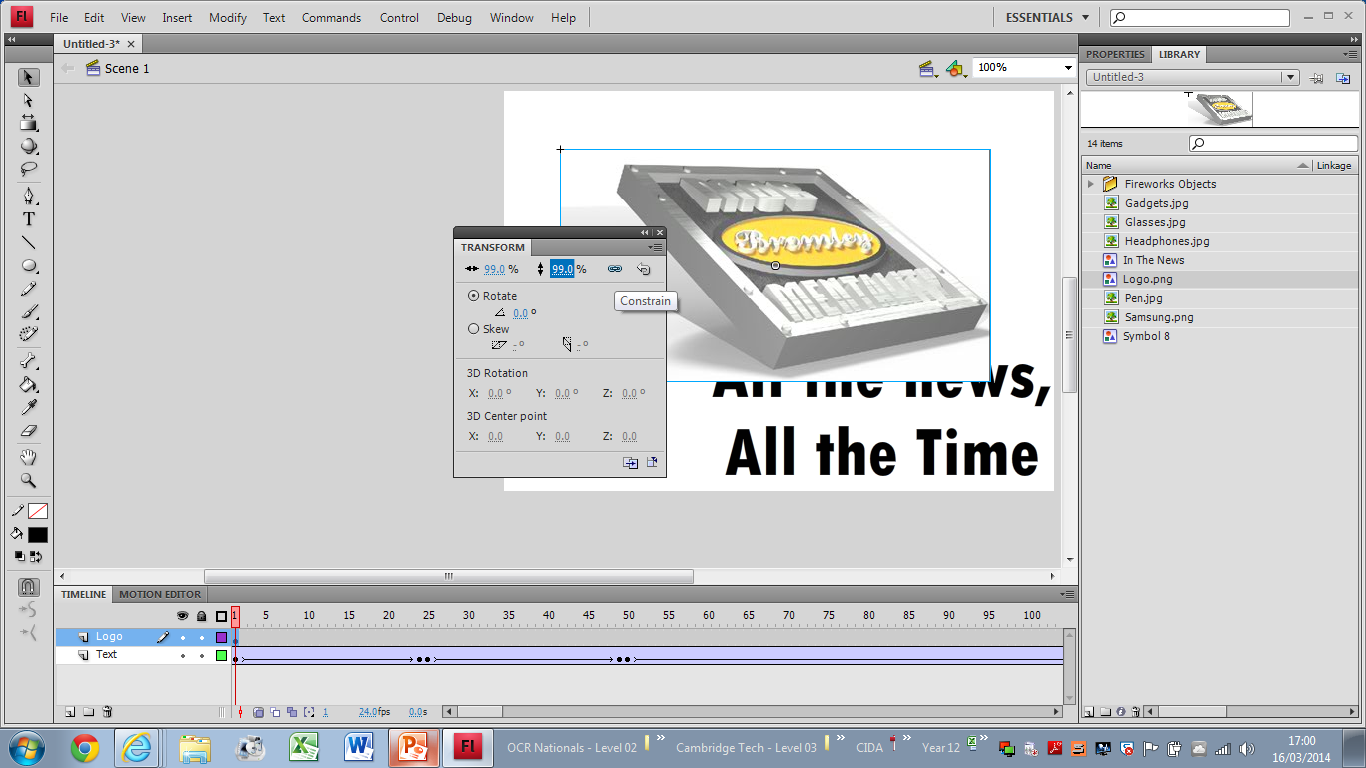 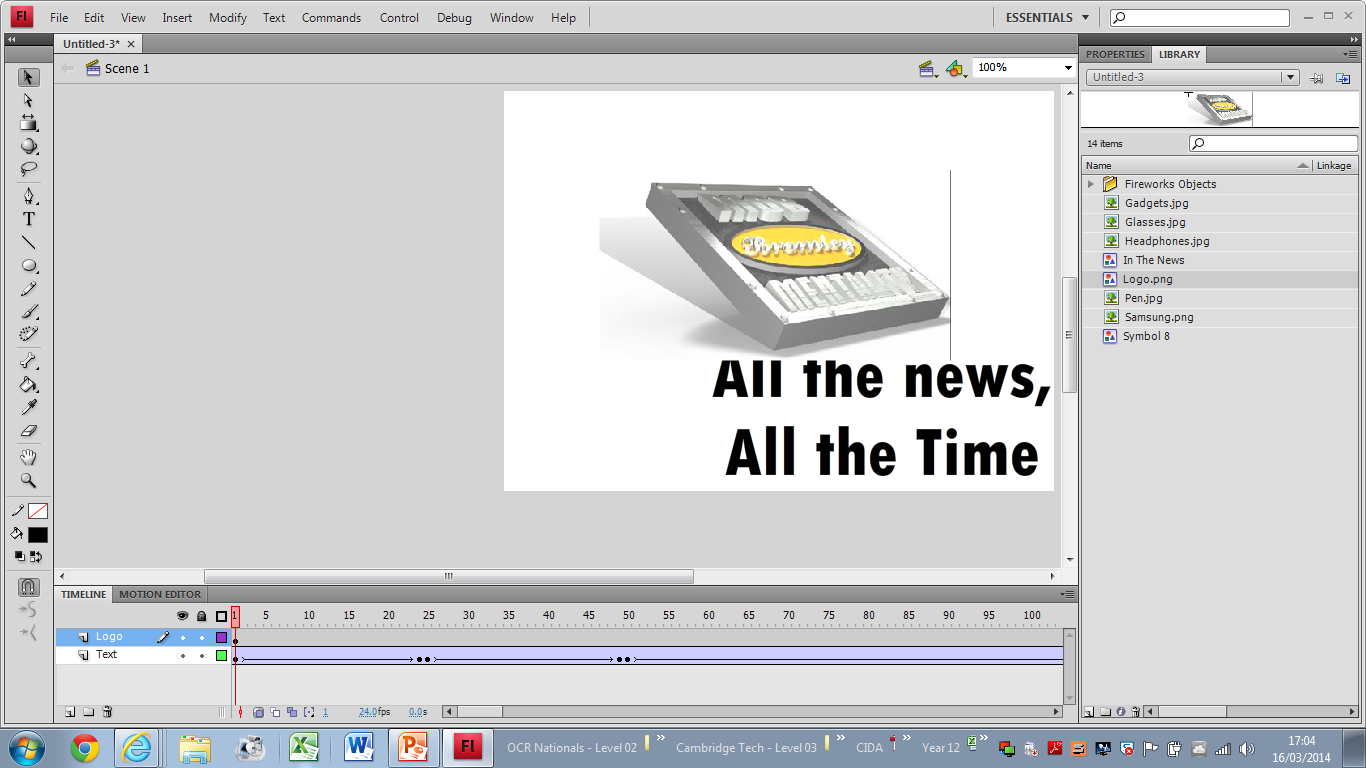 3 - Animation Walkthrough Guide – Adding more Objects
Task 3: How to Add more Objects to the Animation.
Step 04 – Next make a new Layer for each of the other objects that will go on your animation. You can have them on the same layer but different layers works better and is easier to manage.
New Layer
Rename Layer
Drag Object from Library onto Layer
Resize Object on Layer using Ctrl+T

Then when all the layers are complete we can move the objects around like cards by arranging the layers. Make sure the Text Layer is on top, it is the only one not see through.
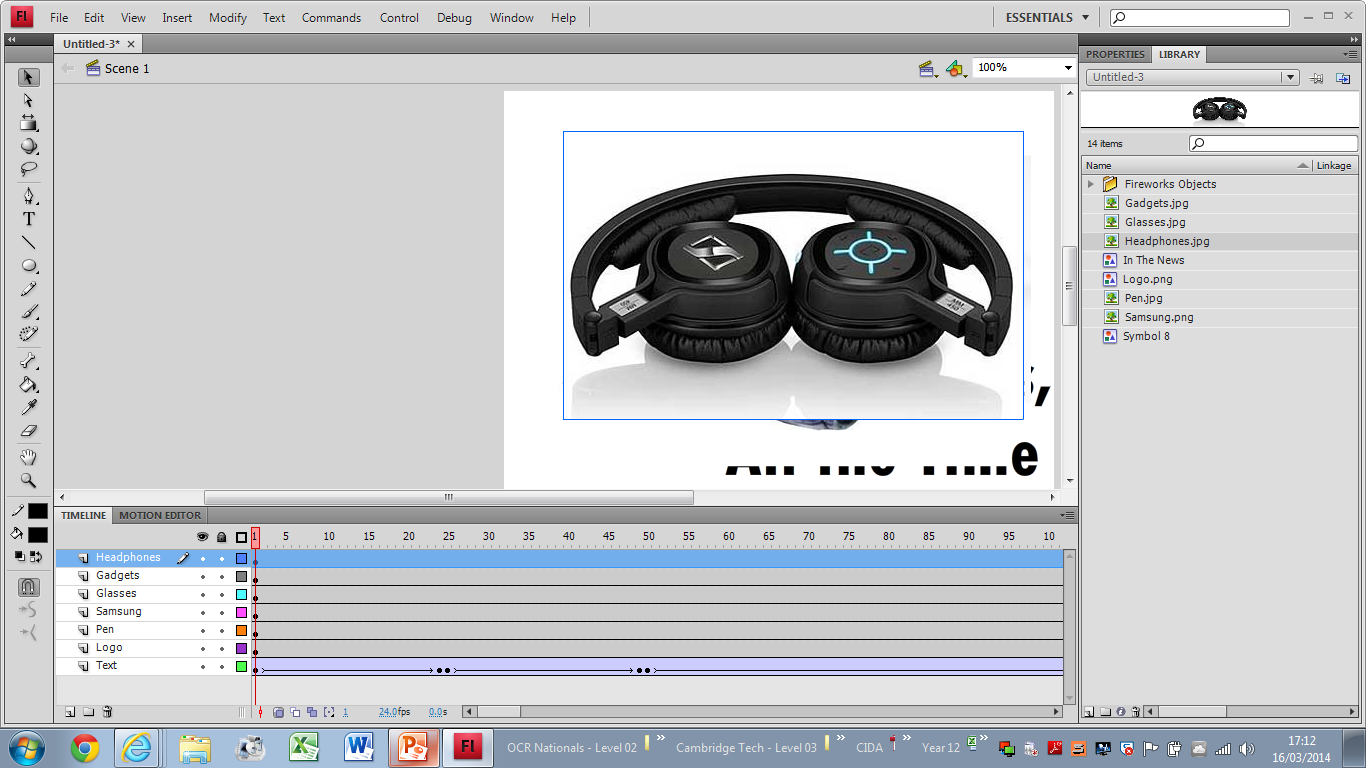 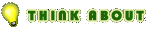 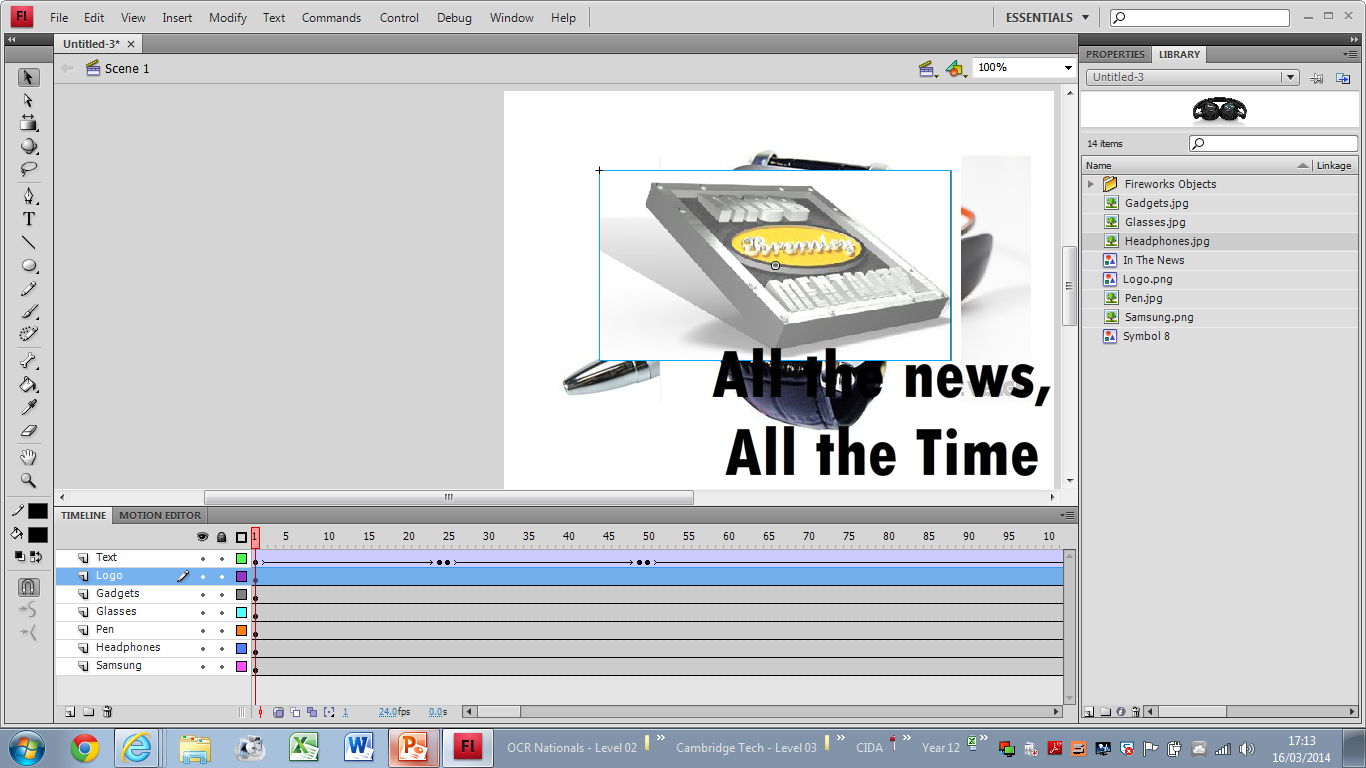 3 - Animation Walkthrough Guide – Adding more Objects
Task 3: How to Add more Objects to the Animation.
Step 05 – Now we can start animating them one at a time. Start with the Logo layer.
First move it to wherever you want it to start. For me I want it off the screen when the text starts to move so I will move it into the grey area.

I want it to stand still for 3 seconds so I click in Frame 72 (3x24fps) on the Logo Layer.

Then Right Click and select Insert Keyframe on the Logo Layer.

You should see a Square box now at Frame 72 with a Black Dot after it on the Logo Layer.
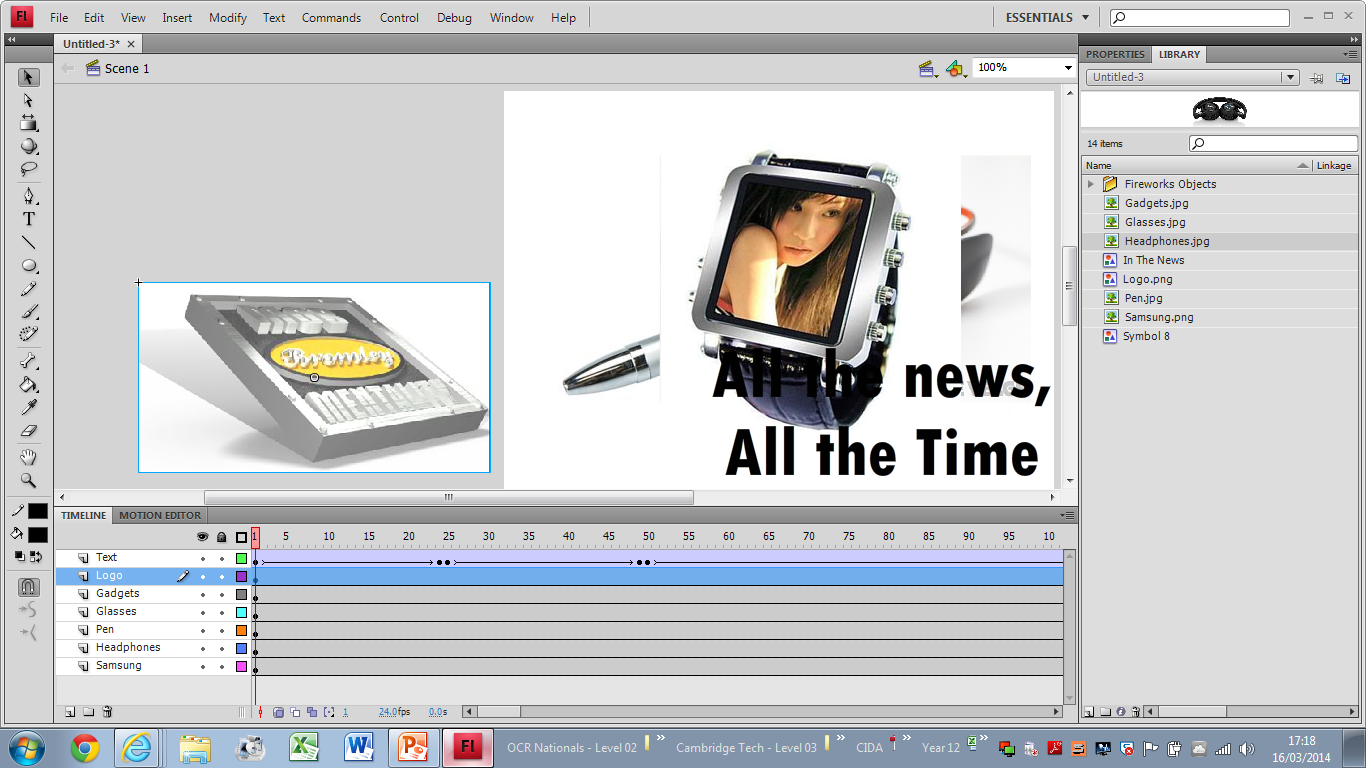 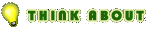 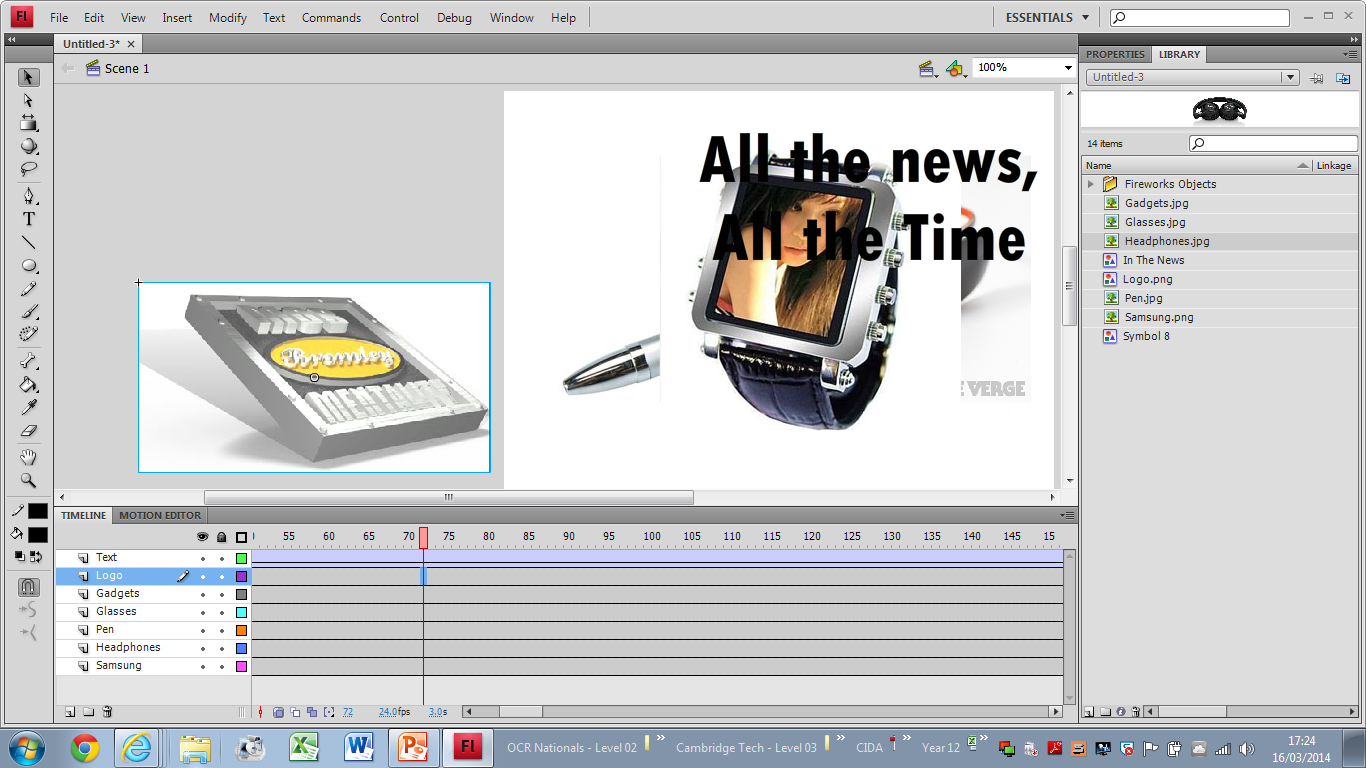 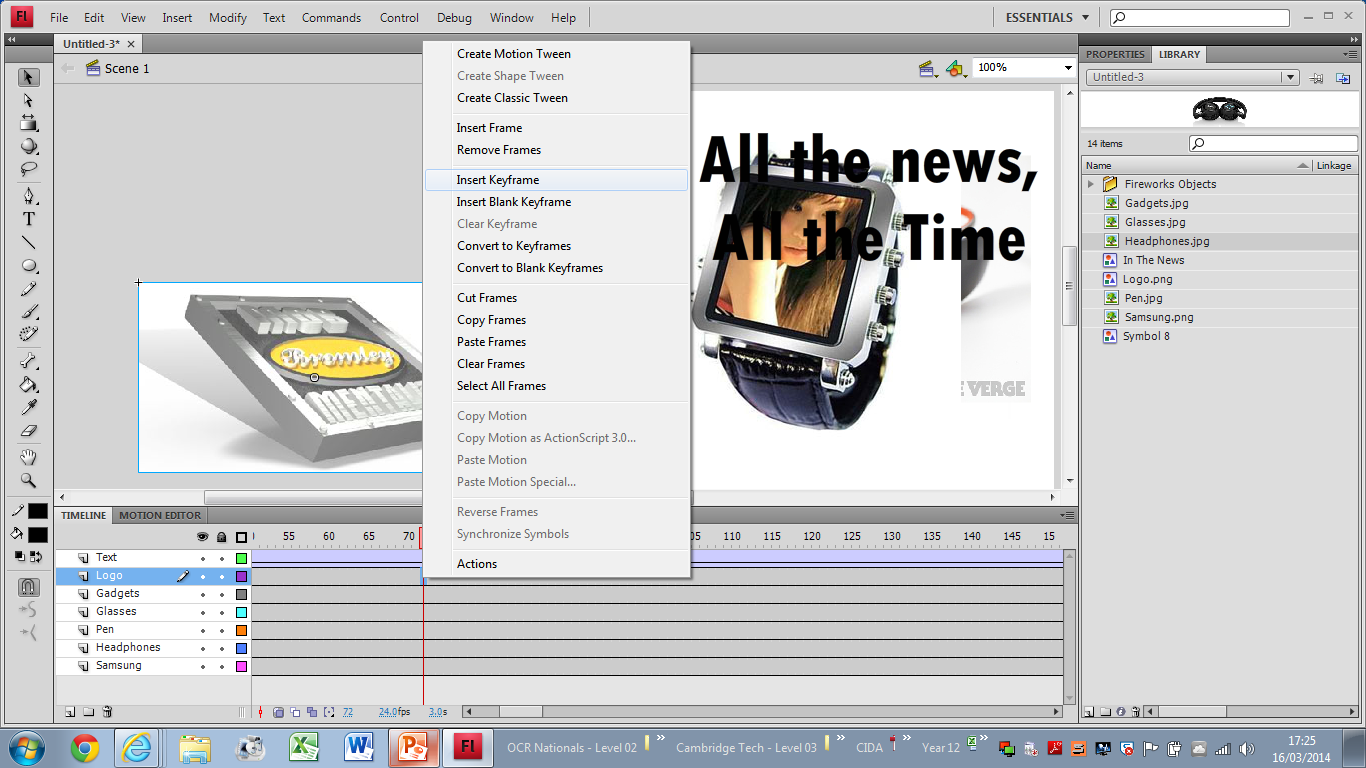 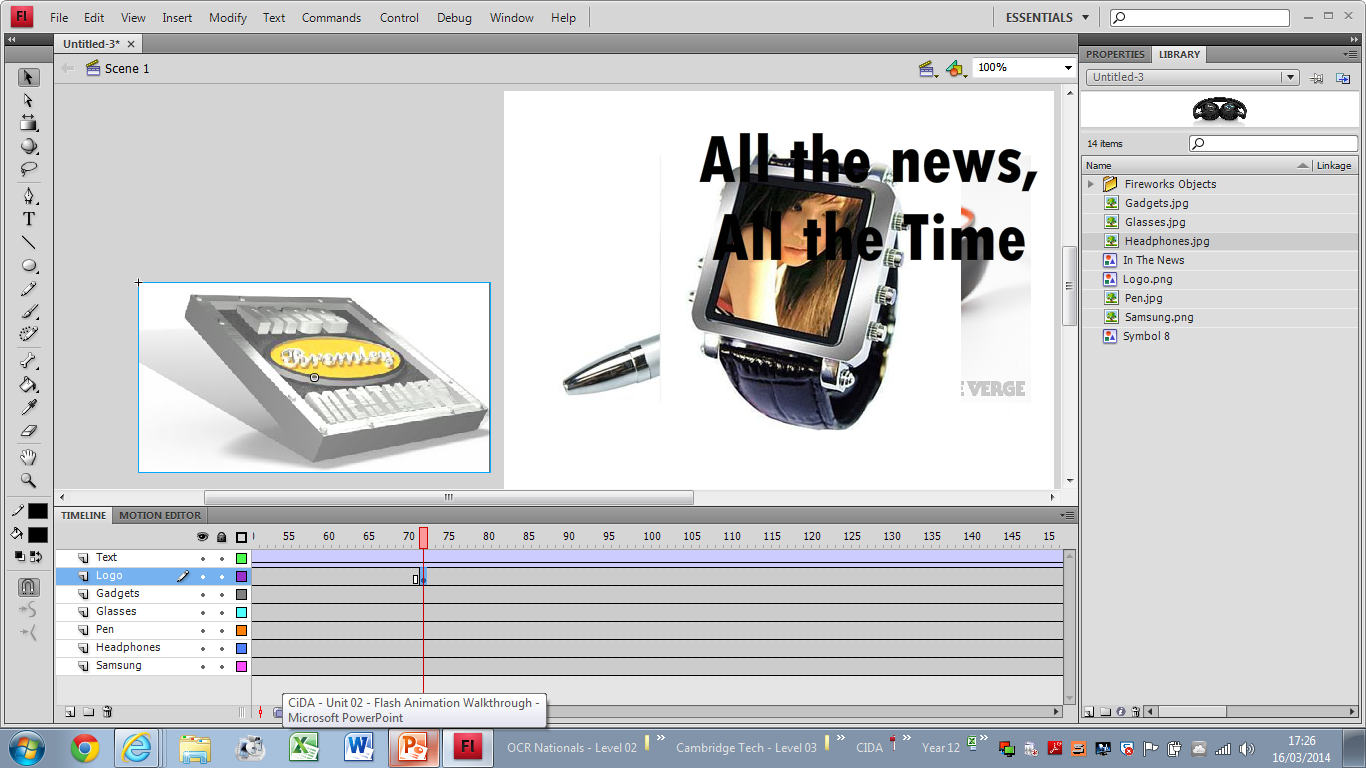 3 - Animation Walkthrough Guide – Adding more Objects
Task 3: How to Add more Objects to the Animation.
Step 06 – Next move somewhere down the line on the Logo Layer (remember every 24 frames is one second) Click on the cell where you want the logo animation time to end up.

Then Right click and Insert Keyframe. A box and circle should now have appeared at the place you selected.

Next go into the grey area between the two points you made and click once.

Then Right Click and select Create Motion Tween. You will notice that there is no Arrow, this is fine as it is not a Shape.
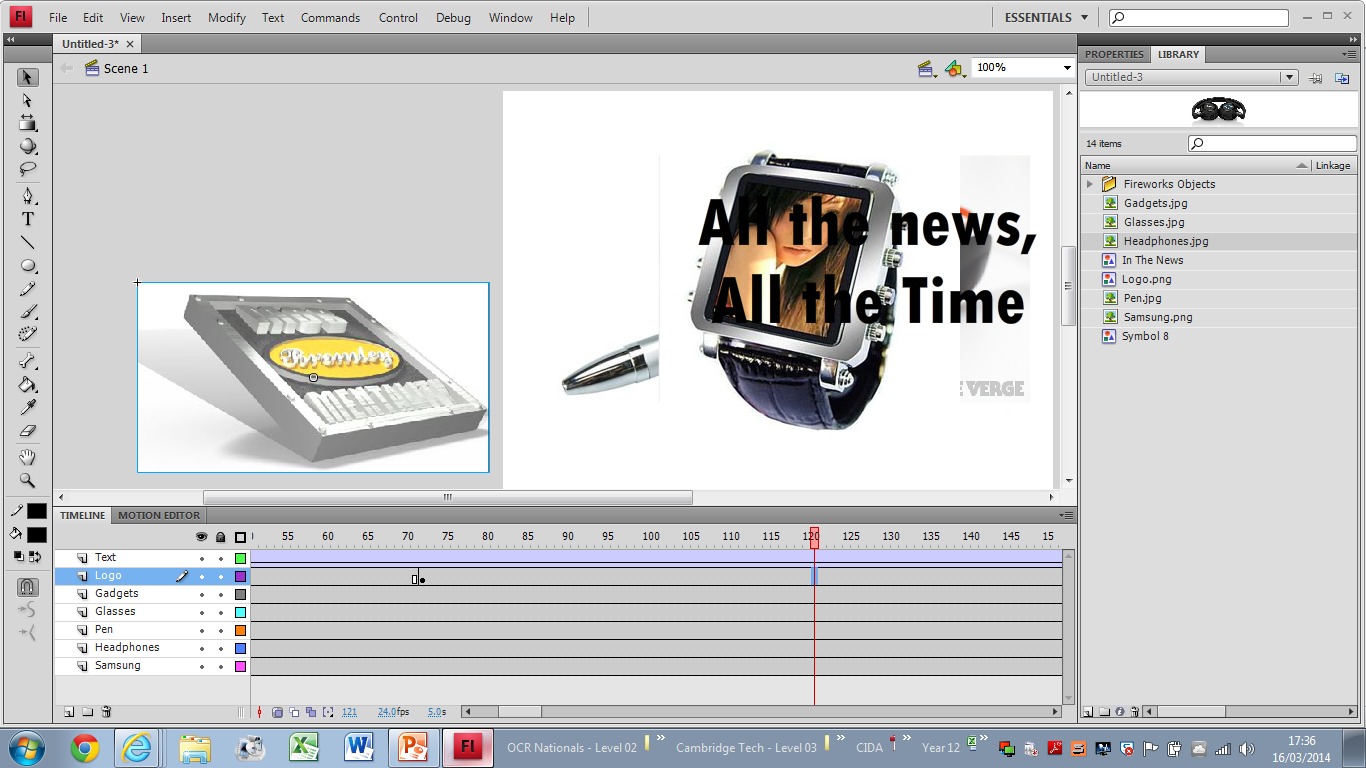 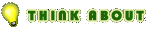 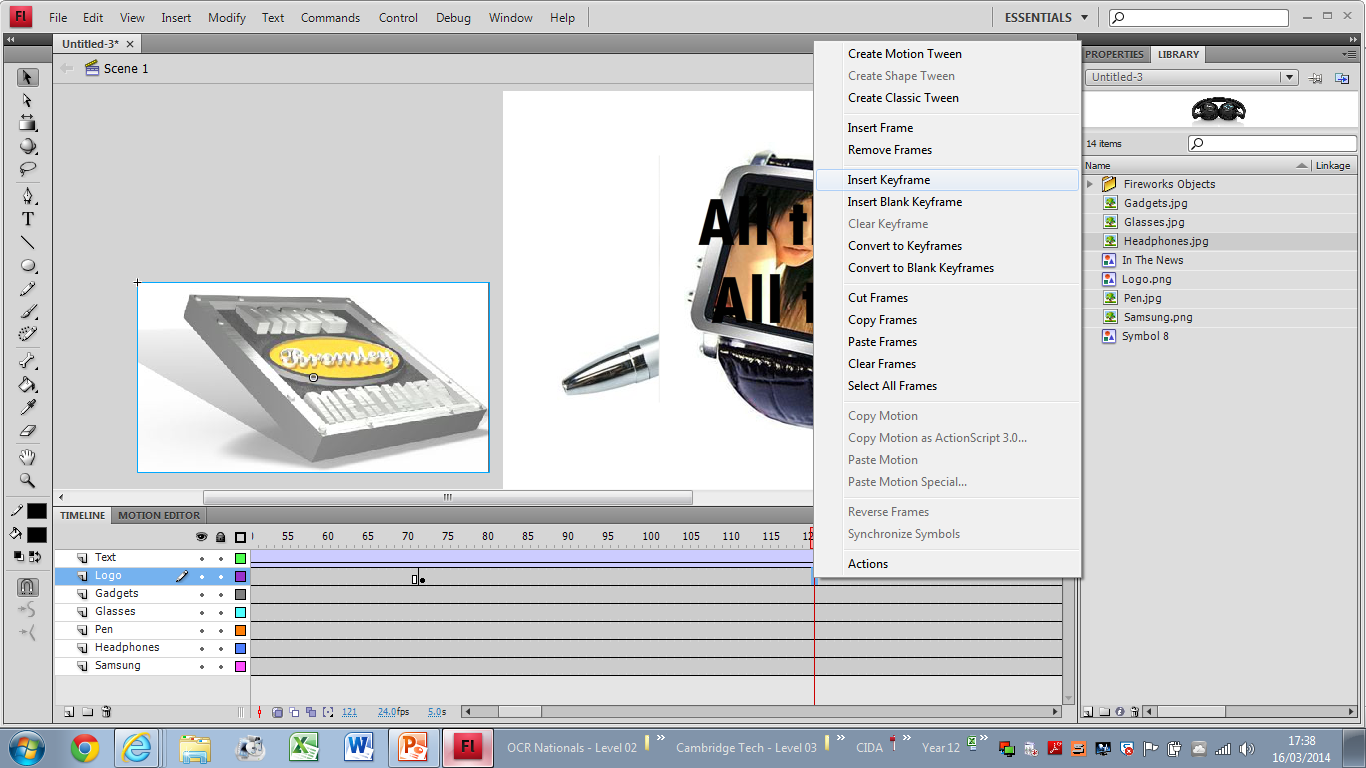 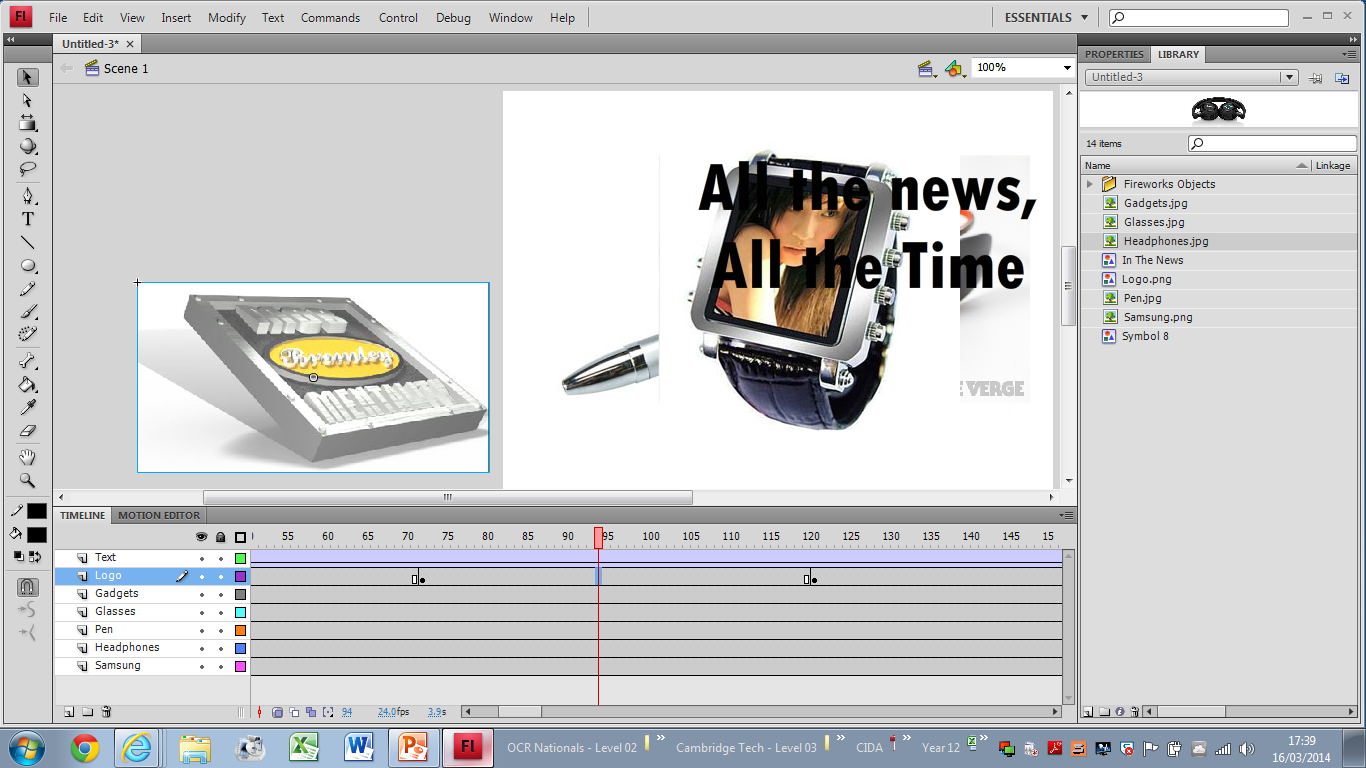 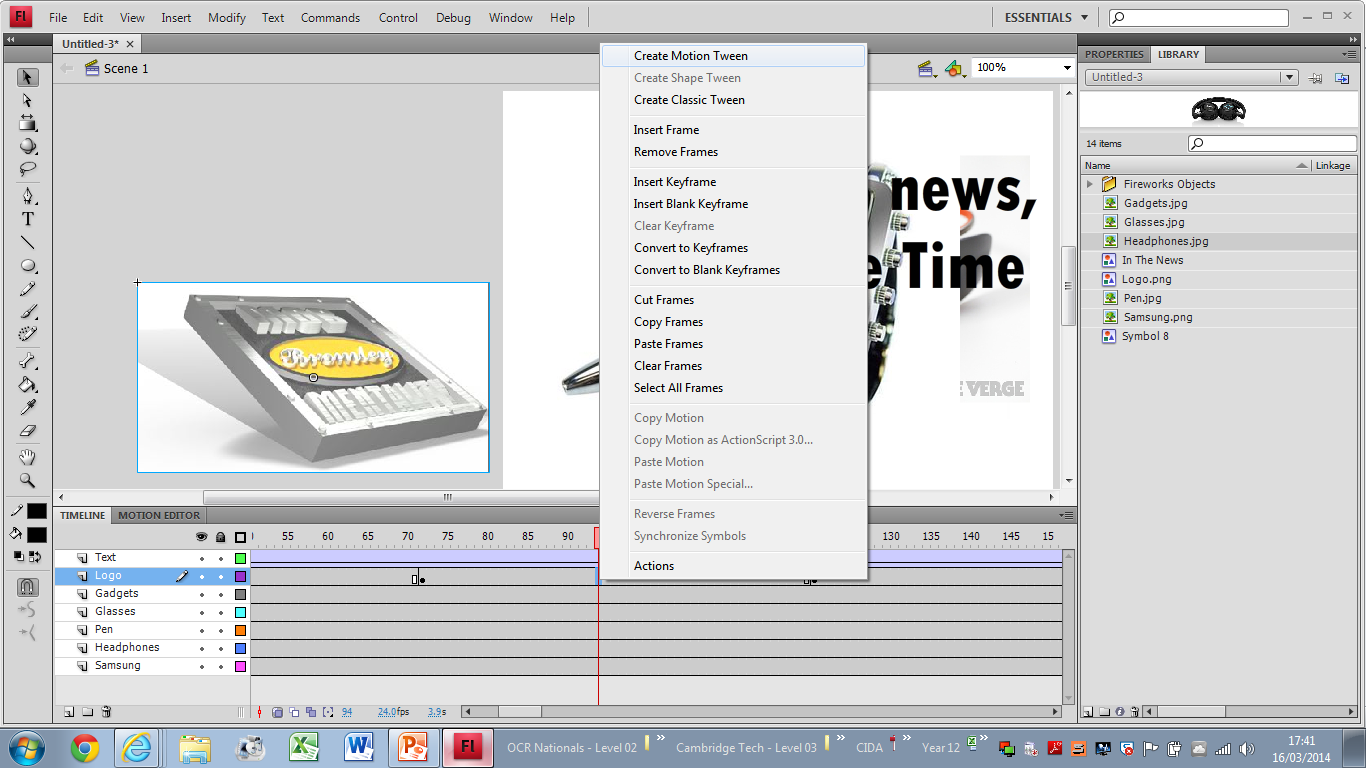 3 - Animation Walkthrough Guide – Adding more Objects
Task 3: How to Add more Objects to the Animation.
Step 06 – Next go to the last Frame in the section and then move the Object (Logo) to where you would like it to end up.

You will see that a long set of dots and a line will have appeared, each of these dots represents a Frame of movement.

Now click inside the timeline and a small round circle will have appeared on that line we talked about above.

Experiment with moving and bending them, this will alter the path the object takes from the first point to the last point.
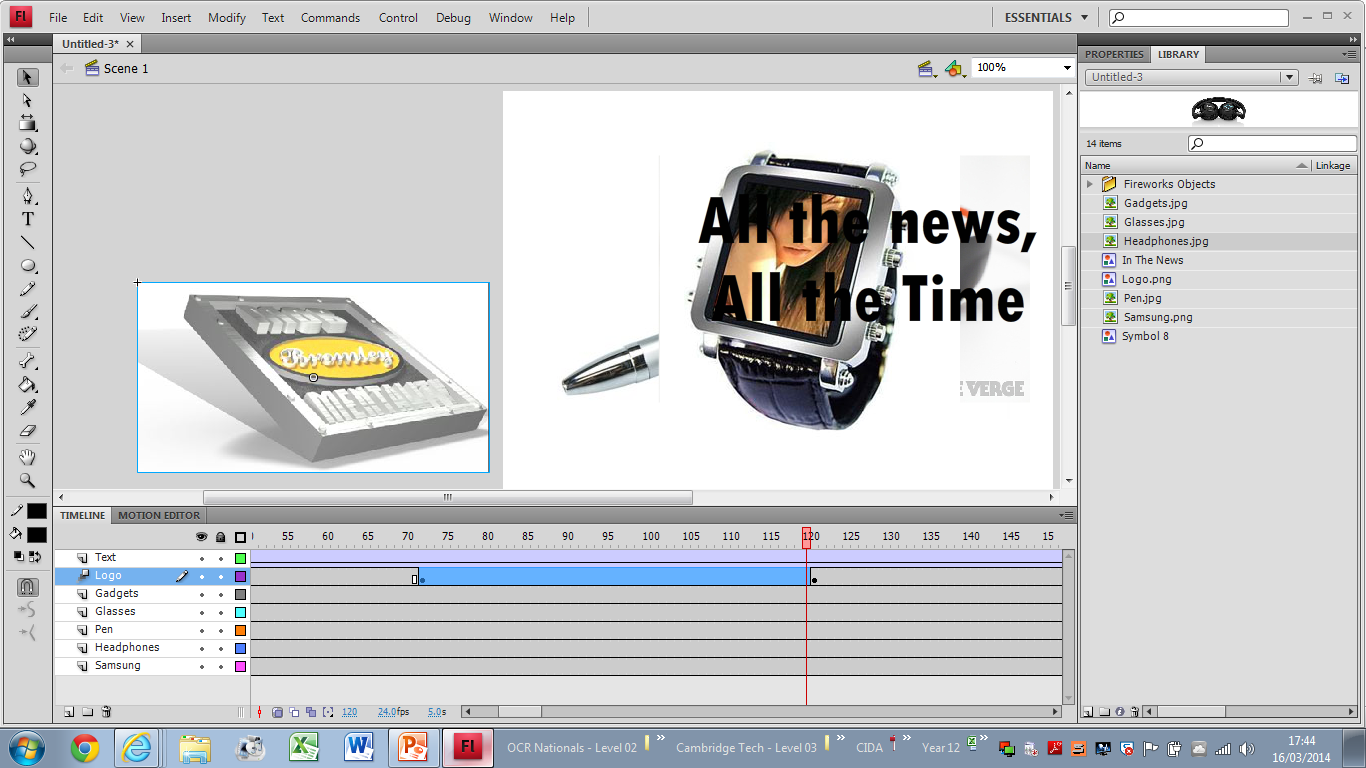 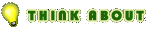 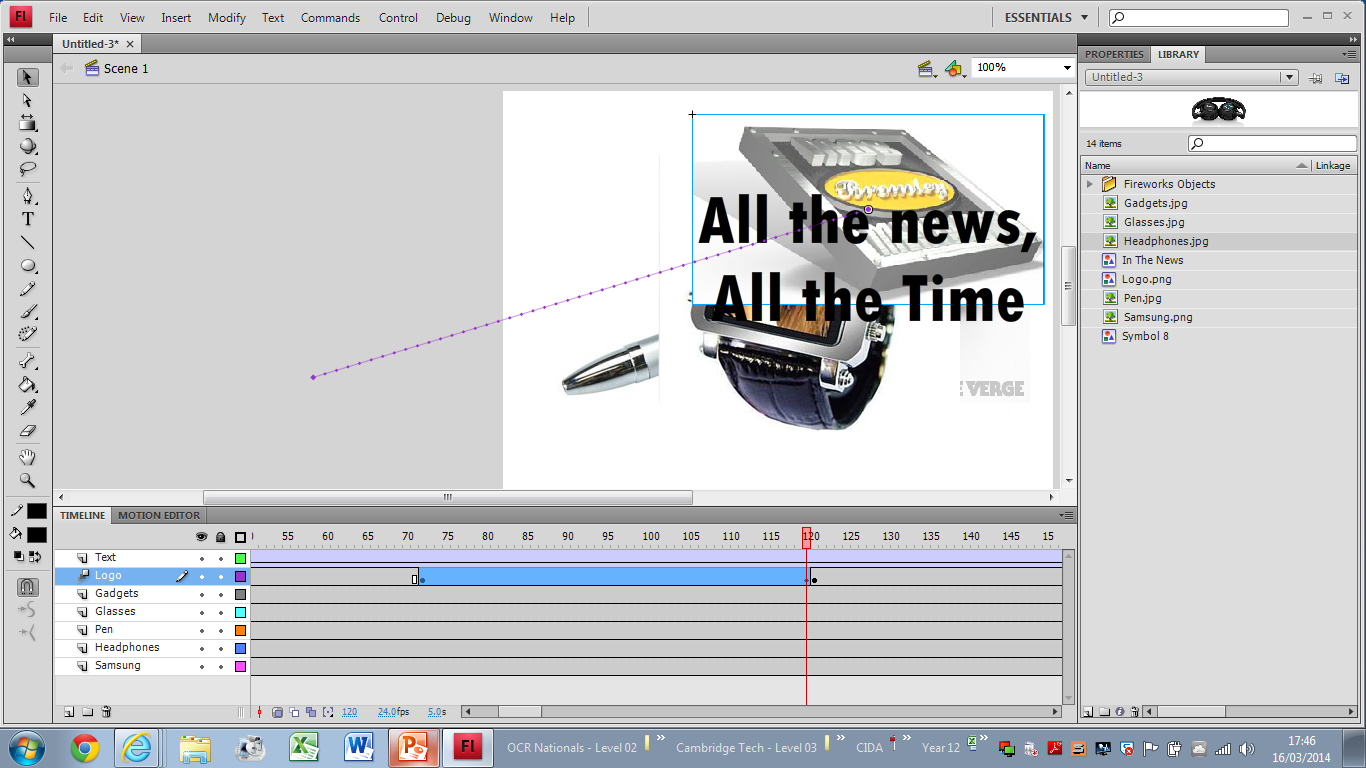 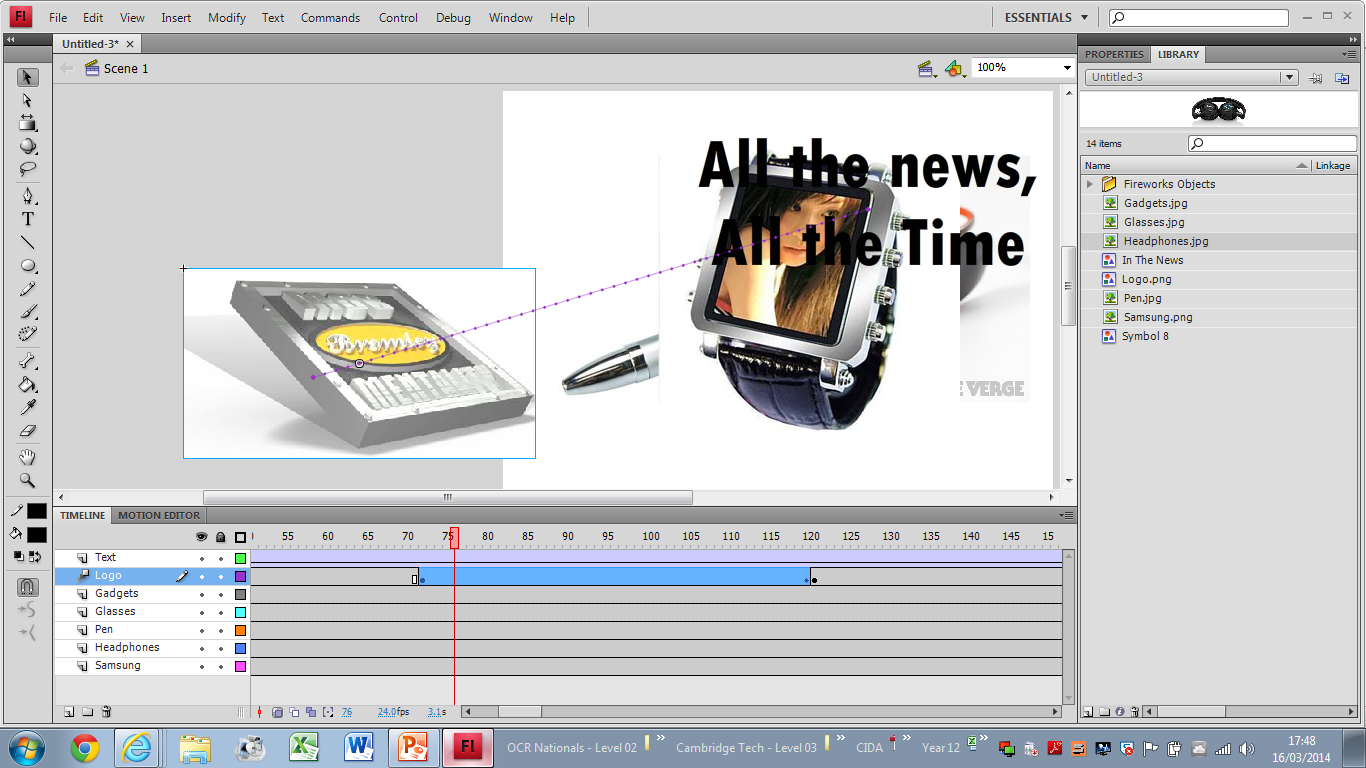 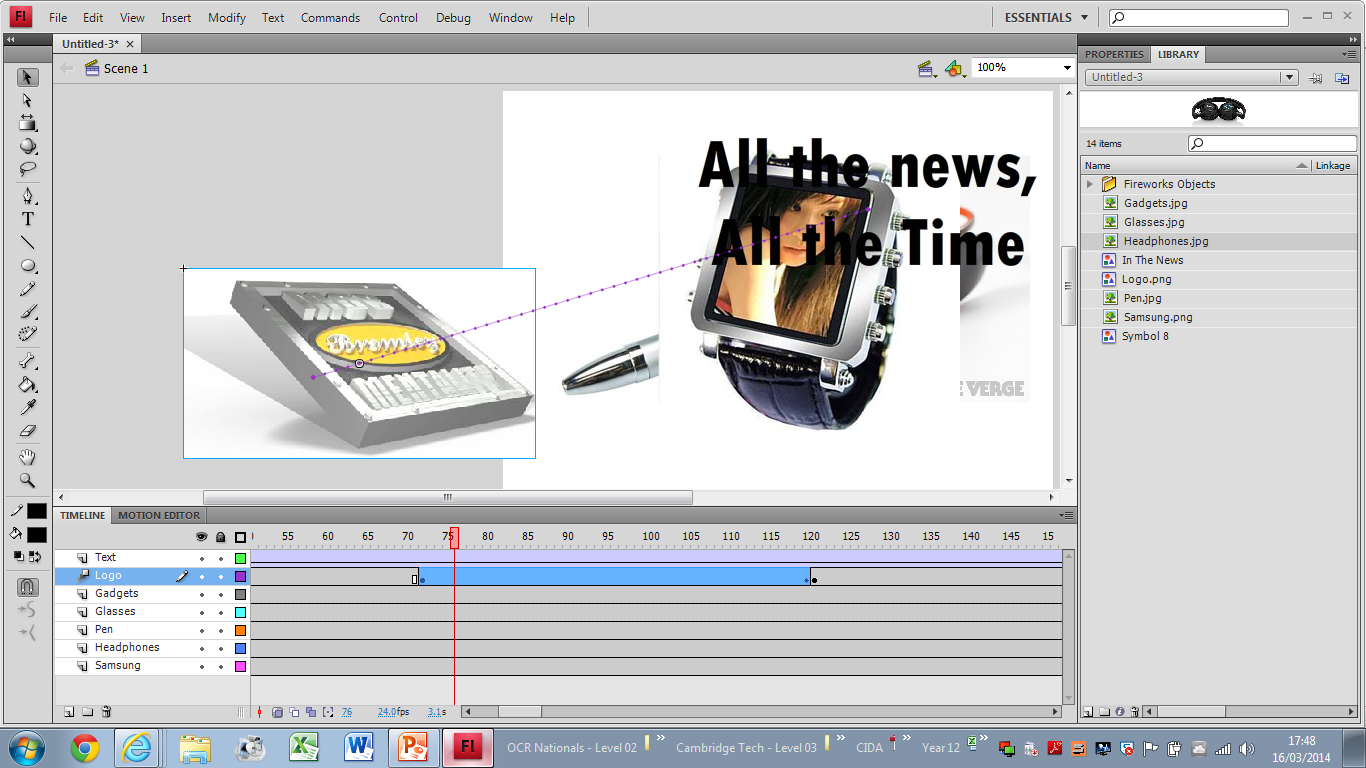 3 - Animation Walkthrough Guide – Adding more Objects
Task 3: How to Add more Objects to the Animation.
Step 07 – When you are done, we need to make sure the animation you just made stays where it is until the end of the Intro.
 Go to the Cell with the Larger (second) Black dot immediately after the Animation we just created.

Click on the Onion Skin Icon at the bottom of the screen. We should now see a ghost of where the animation is.
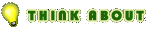 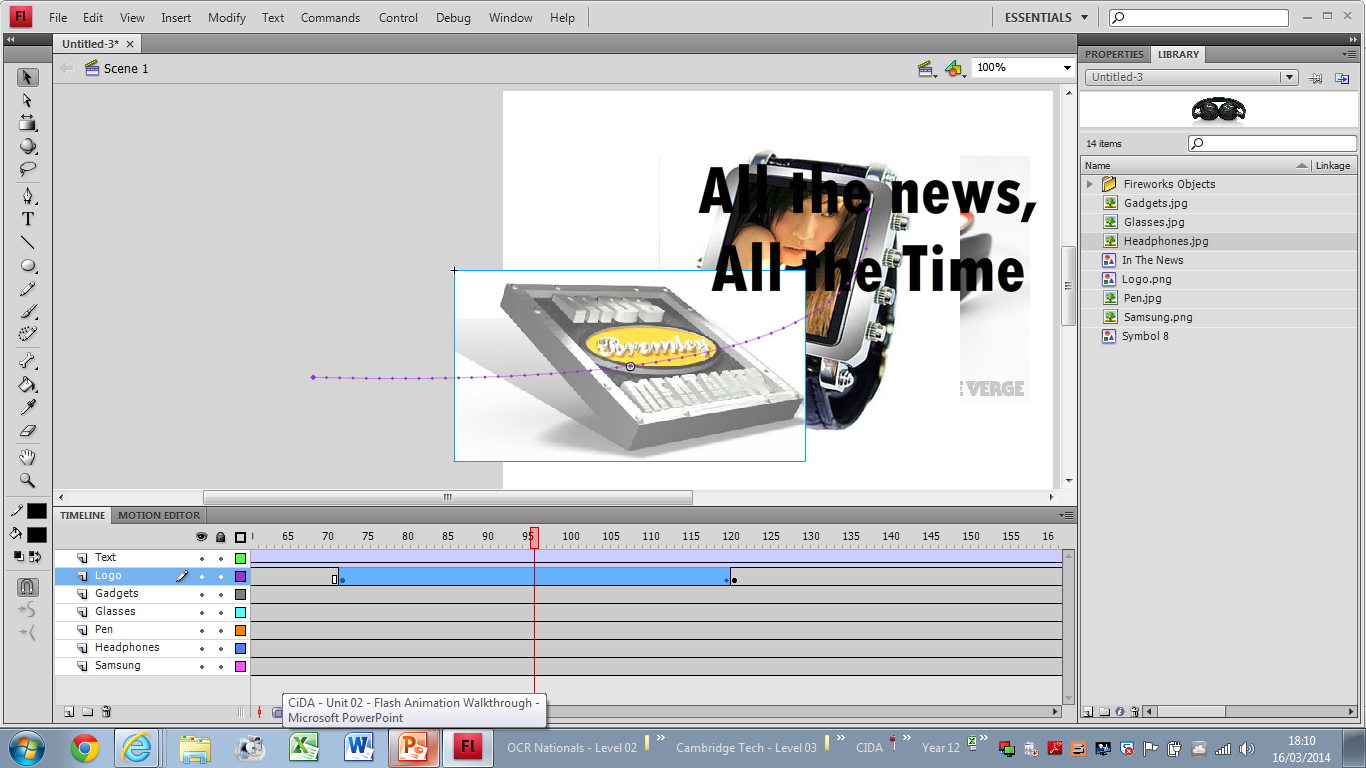 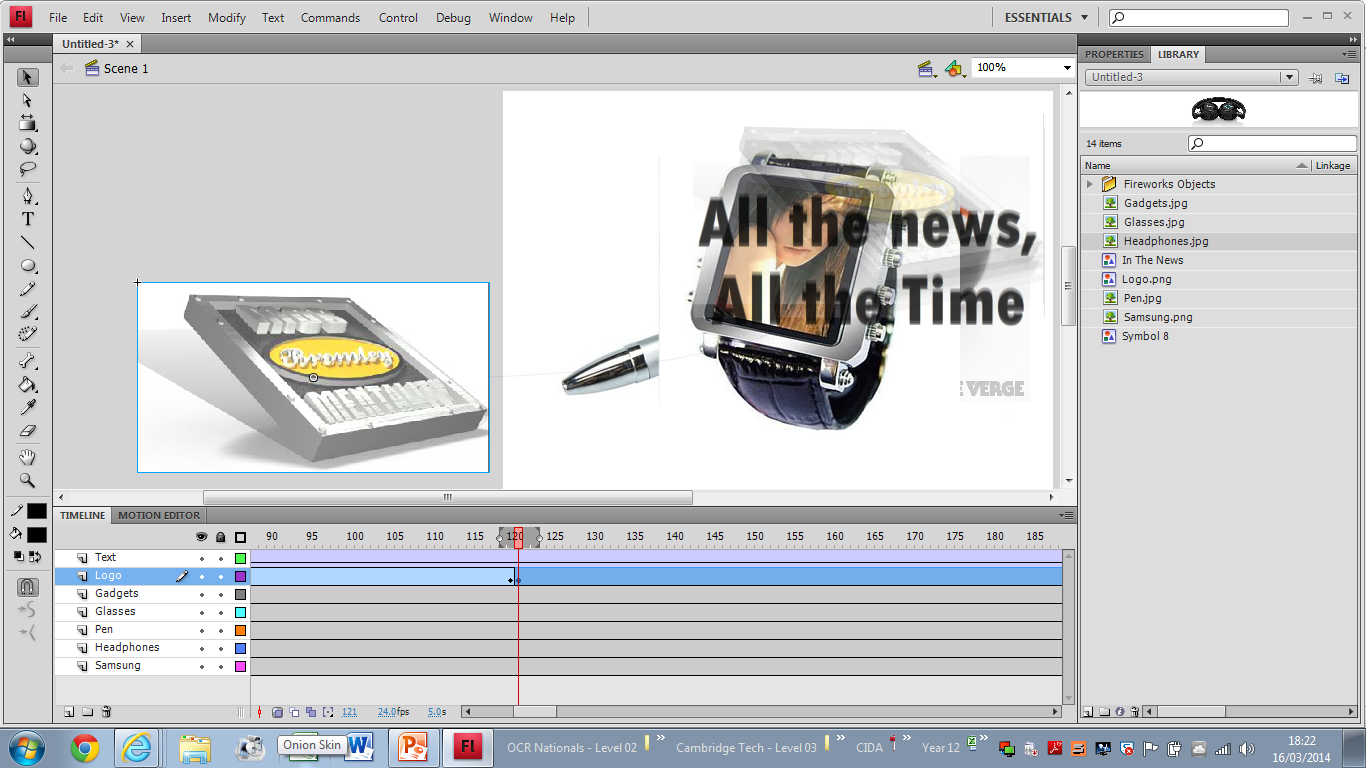 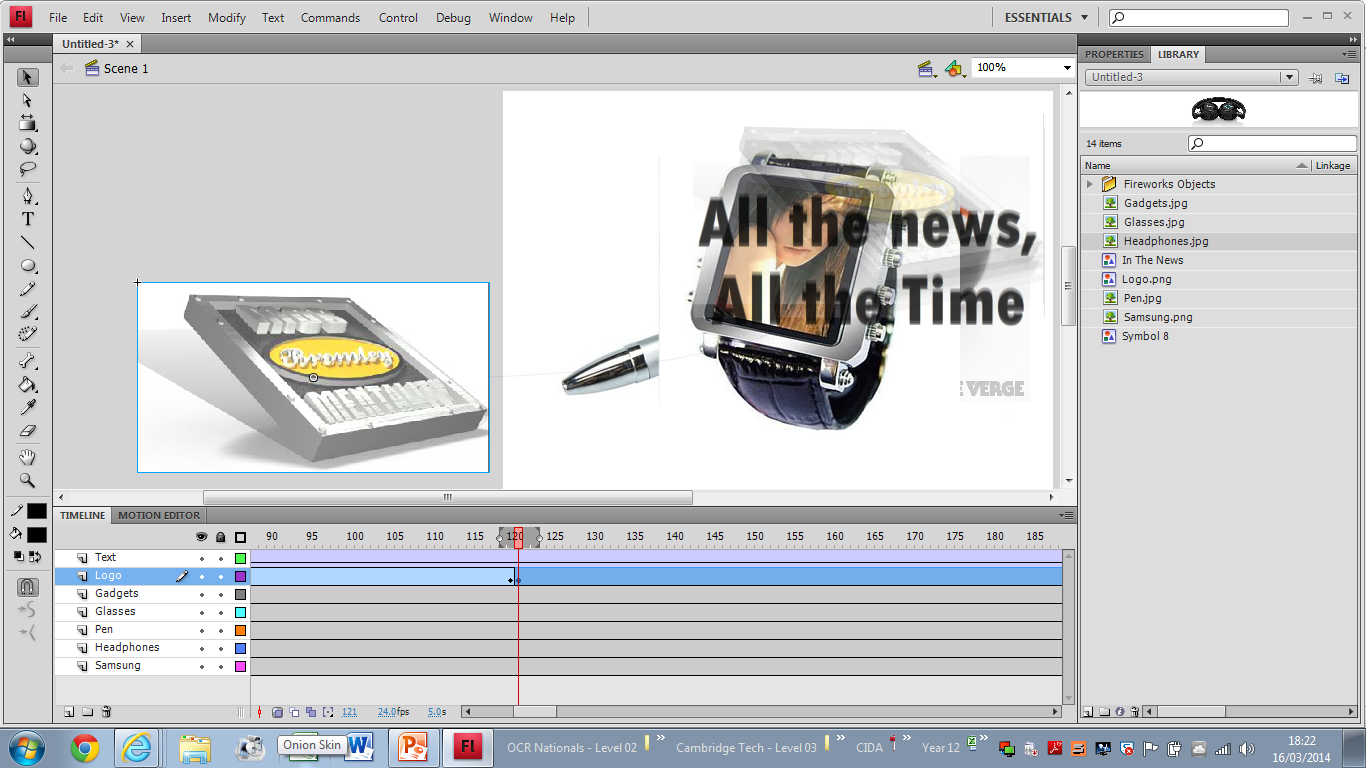 3 - Animation Walkthrough Guide – Adding more Objects
Task 3: How to Add more Objects to the Animation.
Step 08 – Now move the object (Logo) to be over the position the last animated logo finished on.

From Here
To Here
Now the Logo file should be in that spot to the end of the animation, unless you intent on putting in additional animations onto it.
Now repeat the process from Step 5, Slide 20 for the rest of the objects.
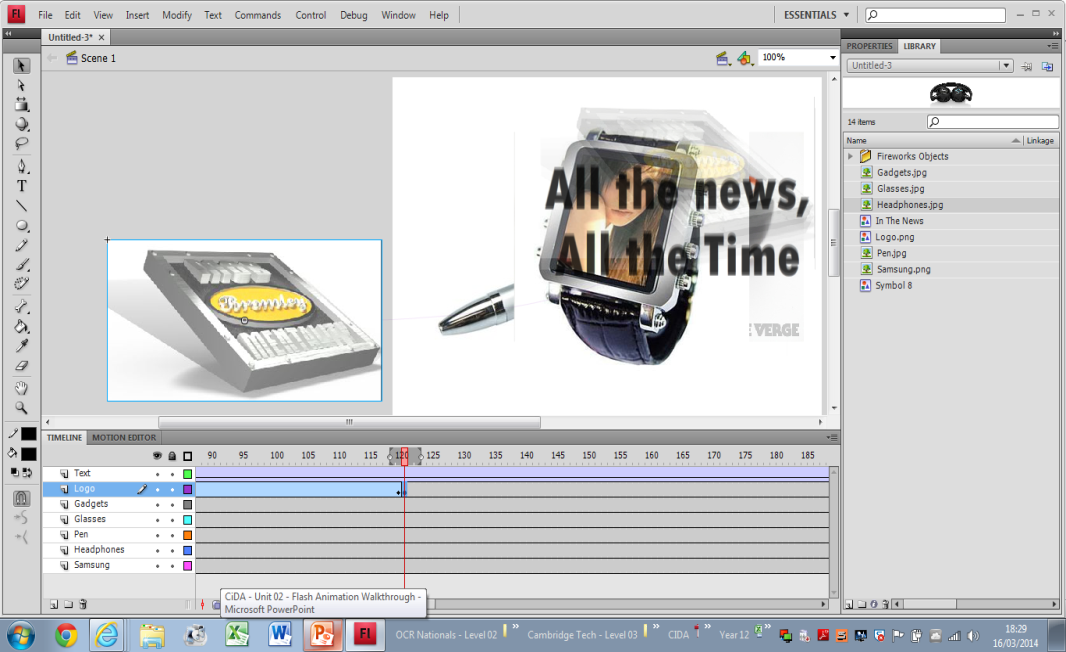 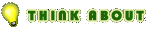 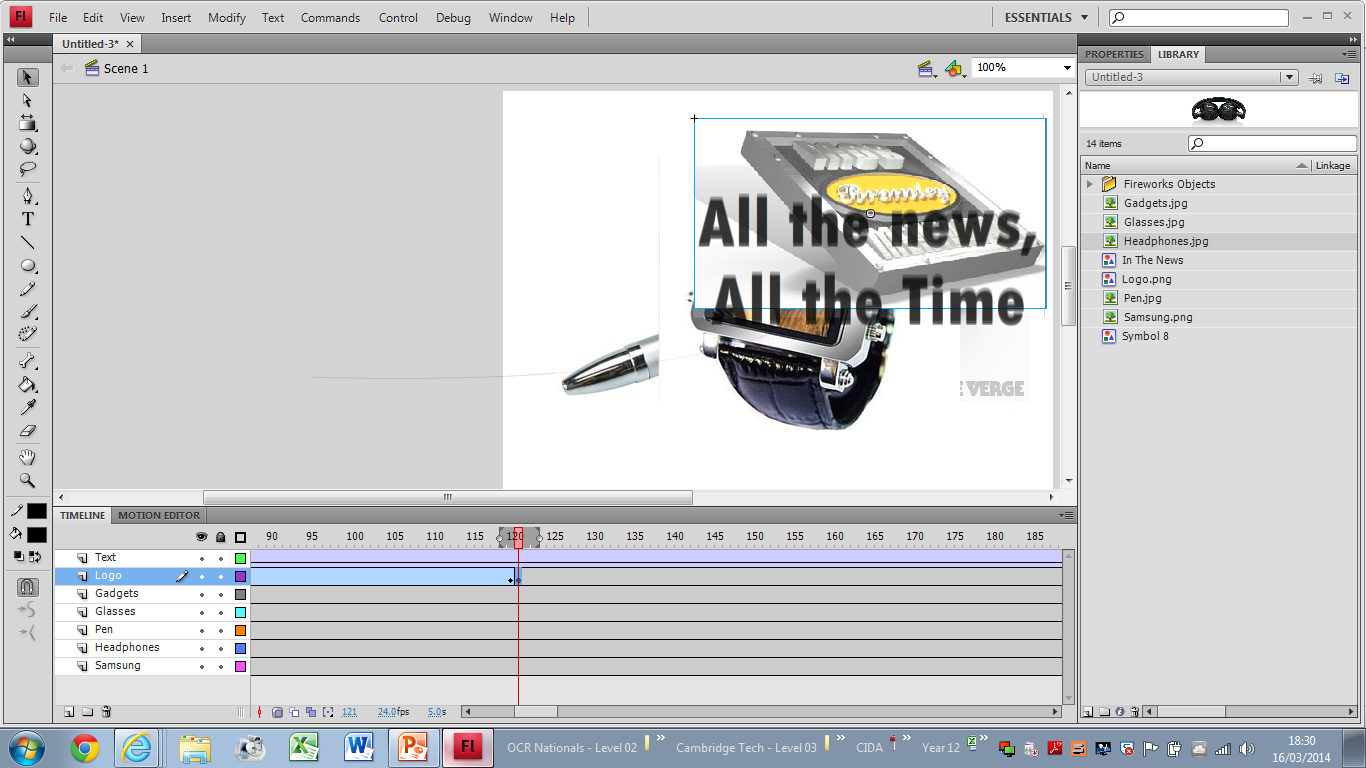 3 - Animation Walkthrough Guide – Adding more Objects
Task 4: How to Zoom In and Zoom Out of an Object.
Step 01 – Now we have mastered putting things on to the timeline and making them move, everything after this is tricks placed on objects in the timeline.

For this we will set the timings on an object so it zooms in or out of the screen.

First Select the object on the timeline. And click the frame where you want the zoom to start.
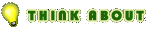 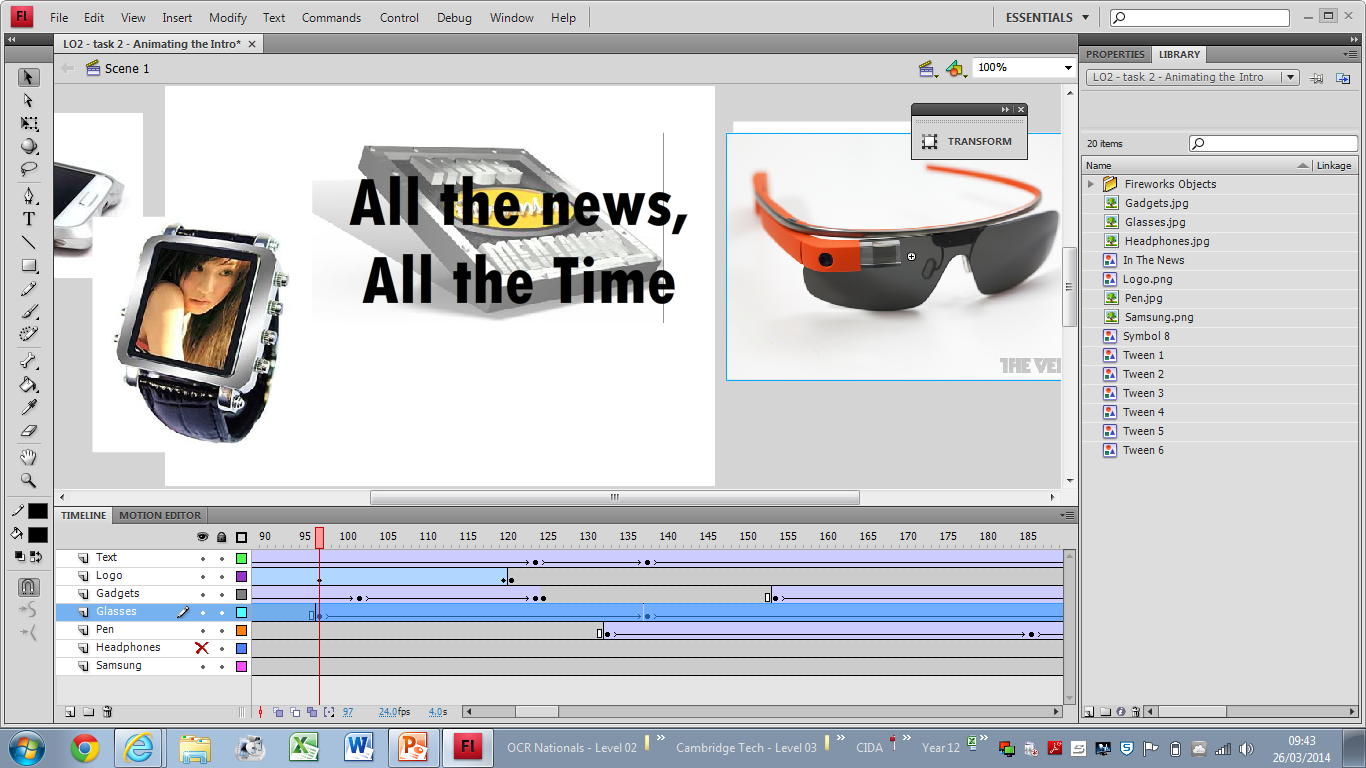 LO1 – Assessment (P, M, D)